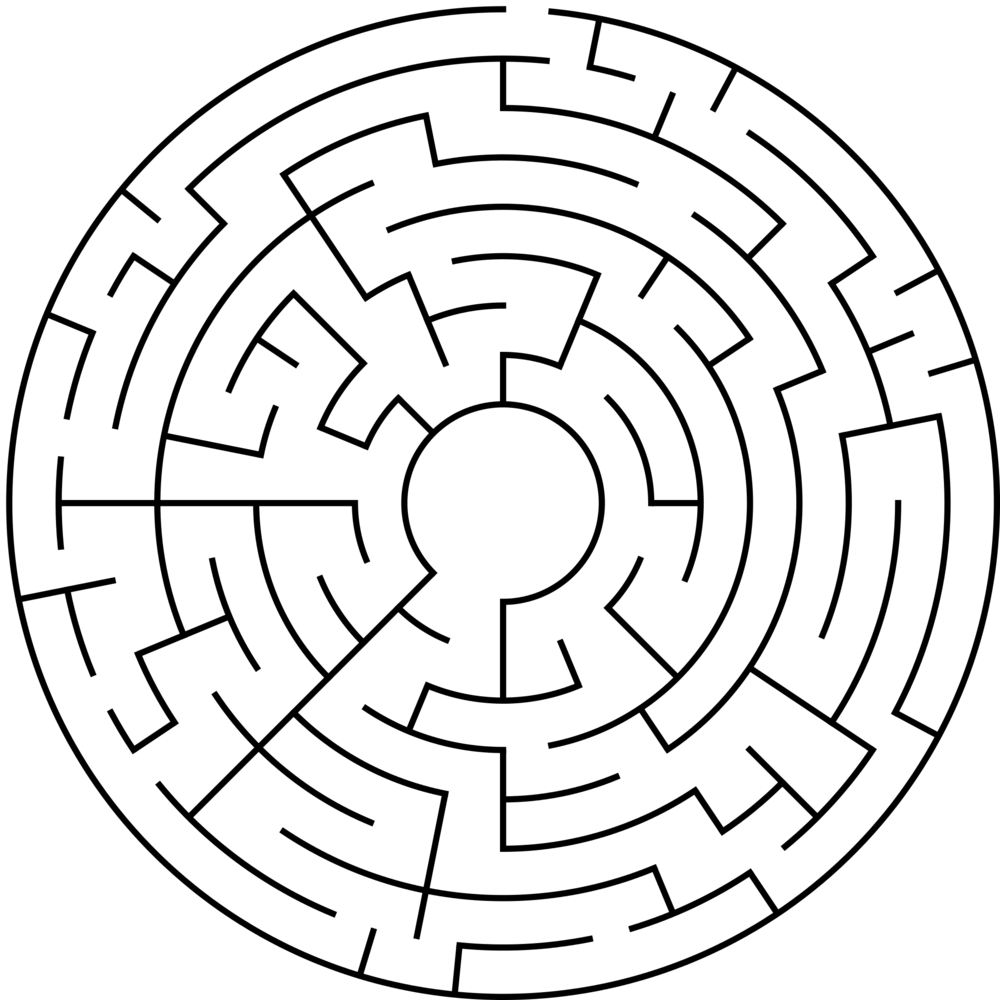 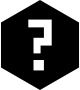 E
S
C
A
P
E
R
O
O
M
S
S
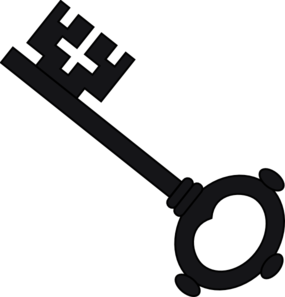 @
Y
O
U
R
R
L
I
R
B
A
R
Y
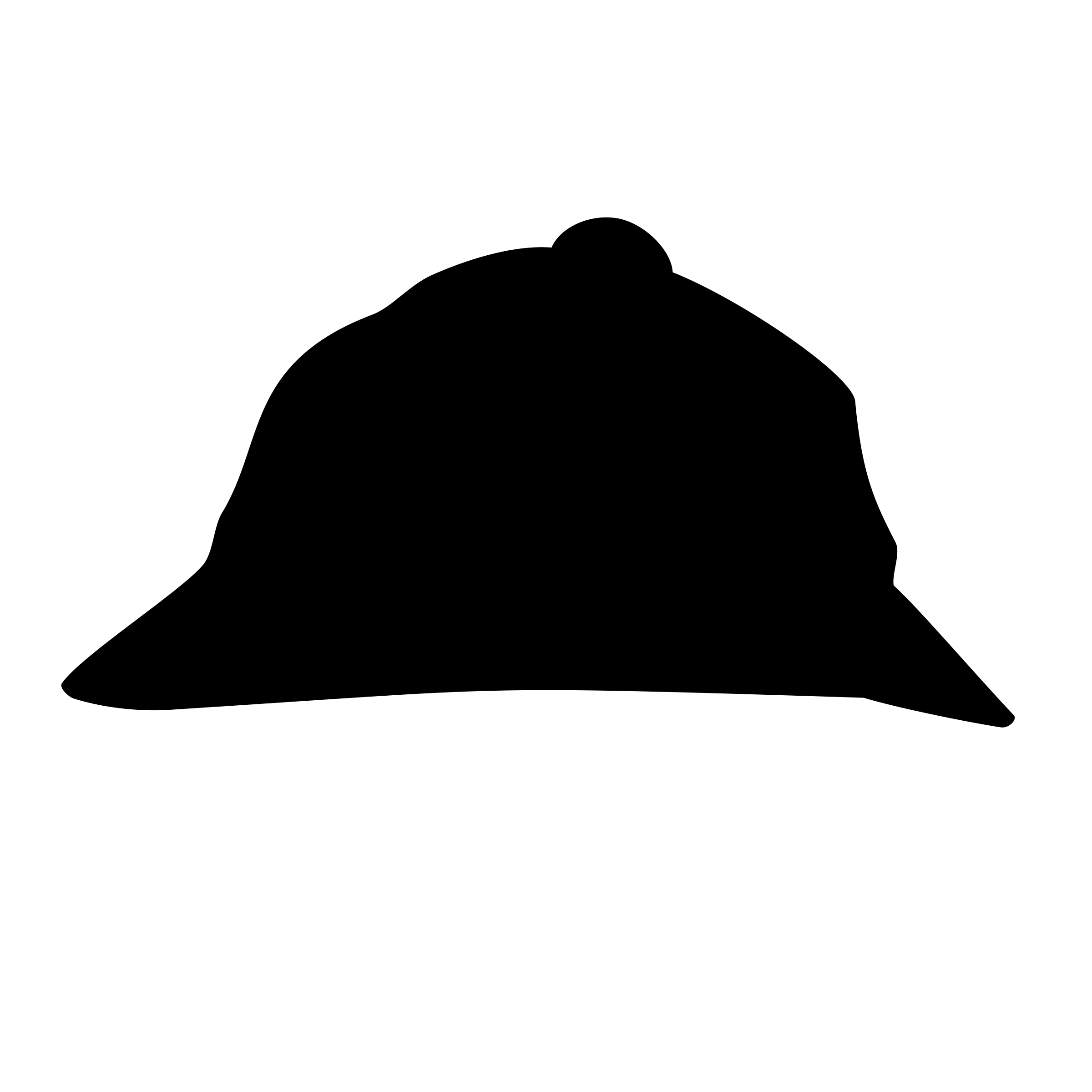 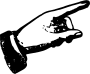 Andrew
Freshwater
&
Elizabeth
Prewitt
E
S
E
R
O
o
m
S
C
A
P
Y
R
@
O
L
U
I
B
R
A
R
Y
Public libraries: interesting and entertaining

School libraries: introduce the library and library resources to students

Academic libraries: intro to library databases & libguides
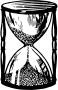 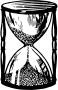 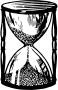 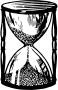 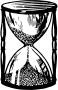 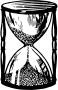 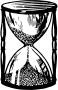 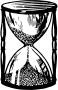 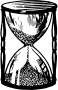 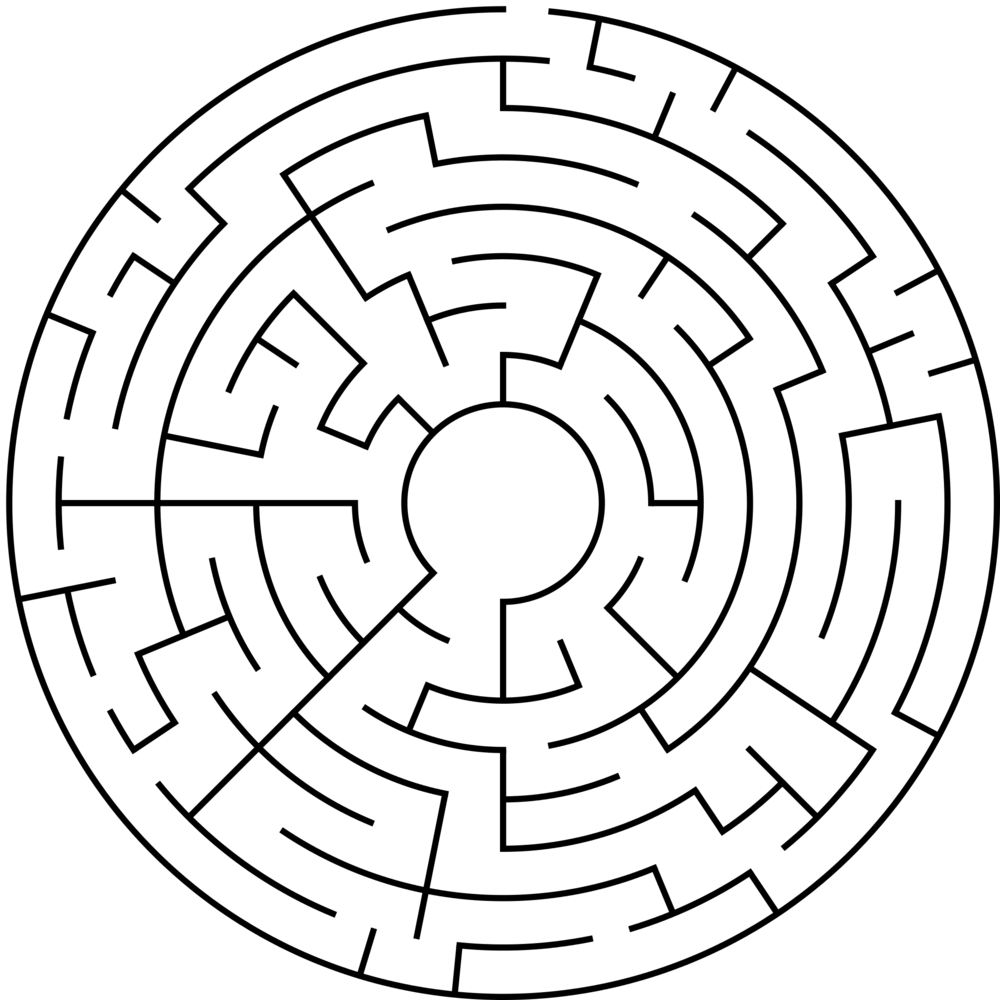 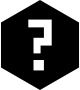 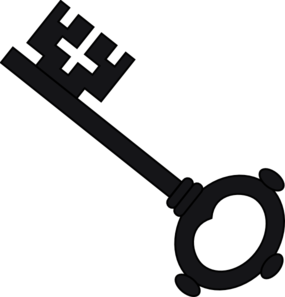 P
L
N
I
A
N
N
L
G
R
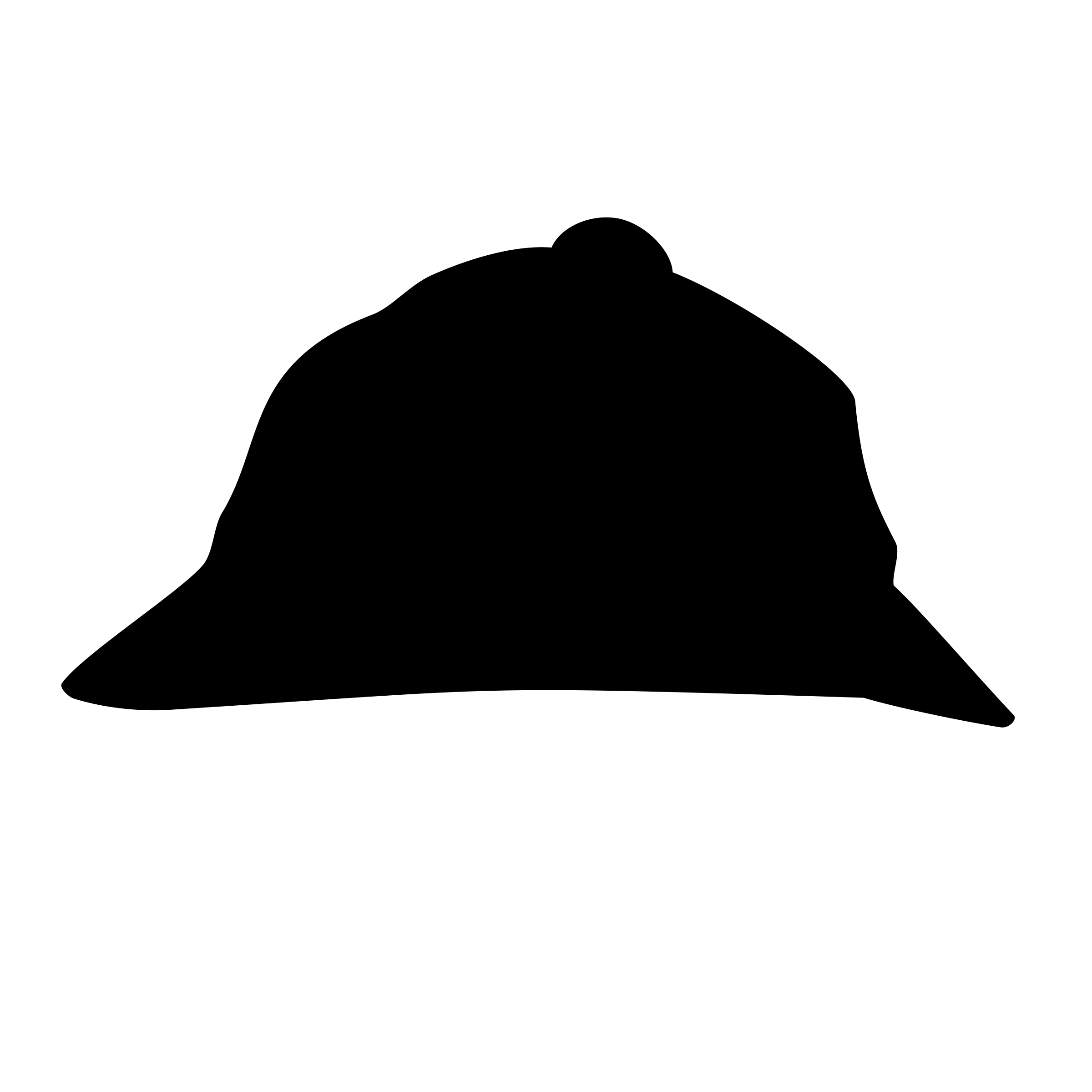 Y
O
U
E
C
P
E
S
A
E
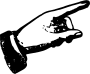 R
m
O
o
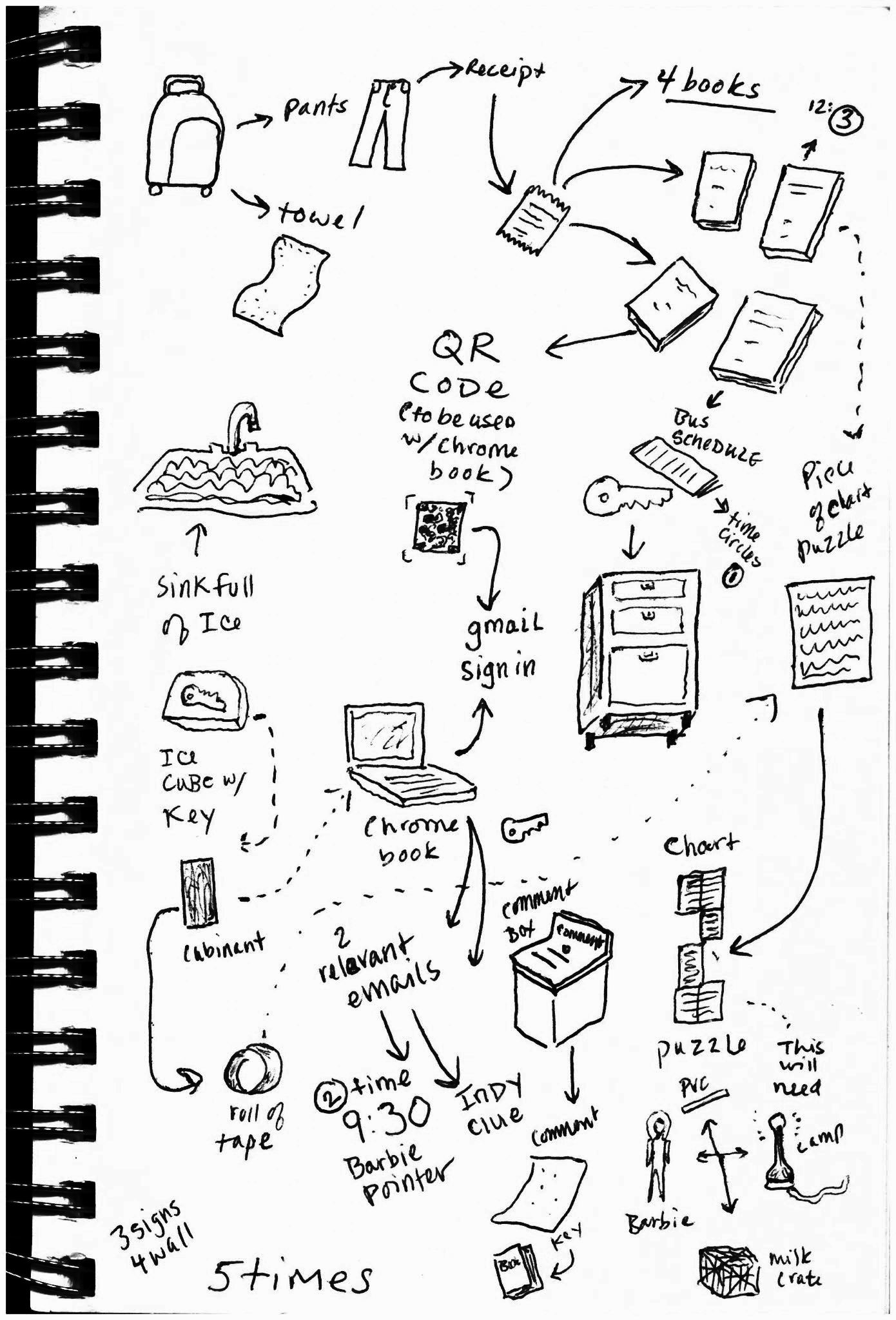 N
A
P
N
N
G
L
I
DIY Escape room?
Pros & Cons

Breakout EDU
Pros & Cons
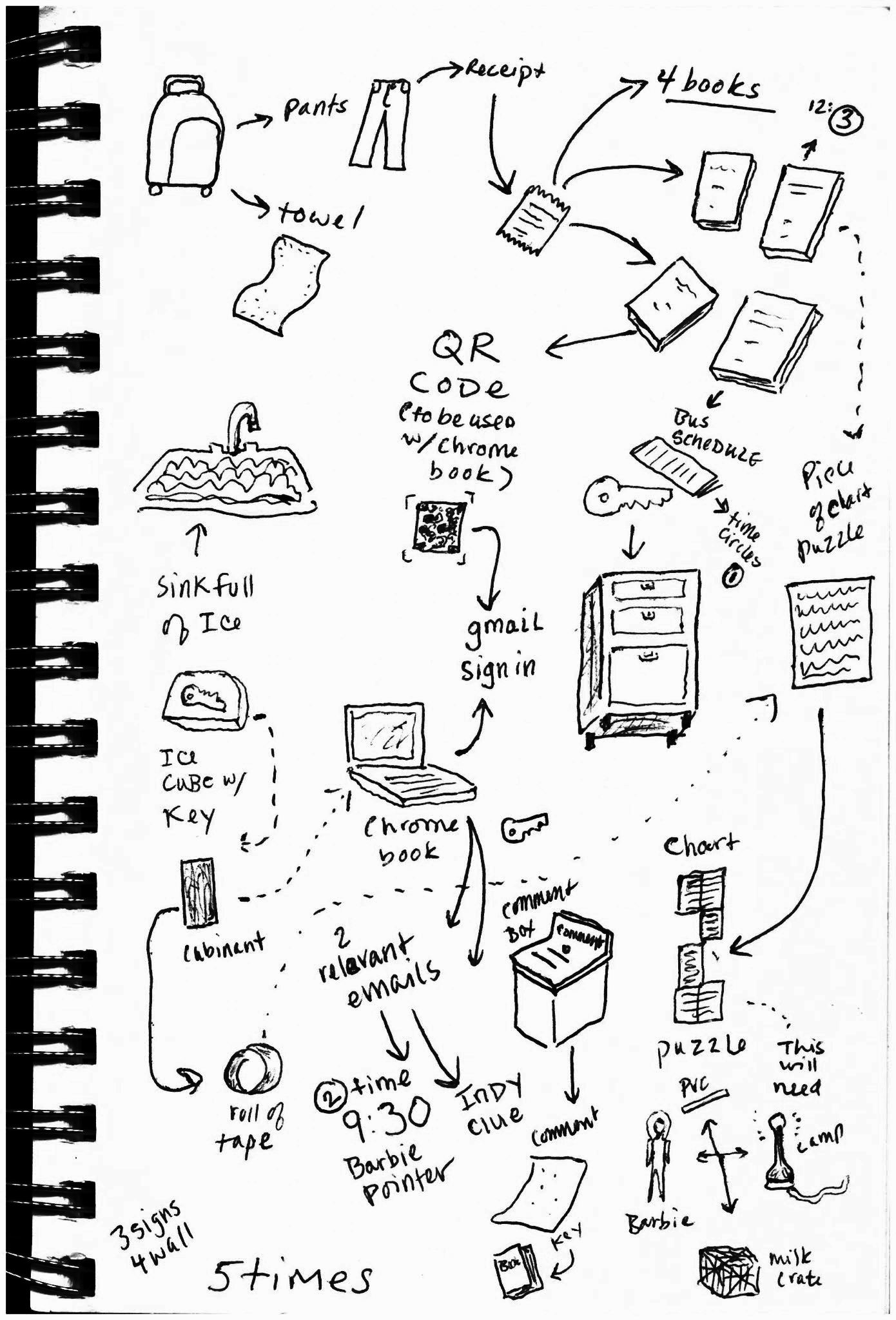 P
N
A
N
I
N
L
G
P
Find your theme or premise
Look around for inspiration
Don’t limit ideas
Give yourself time to gather resources
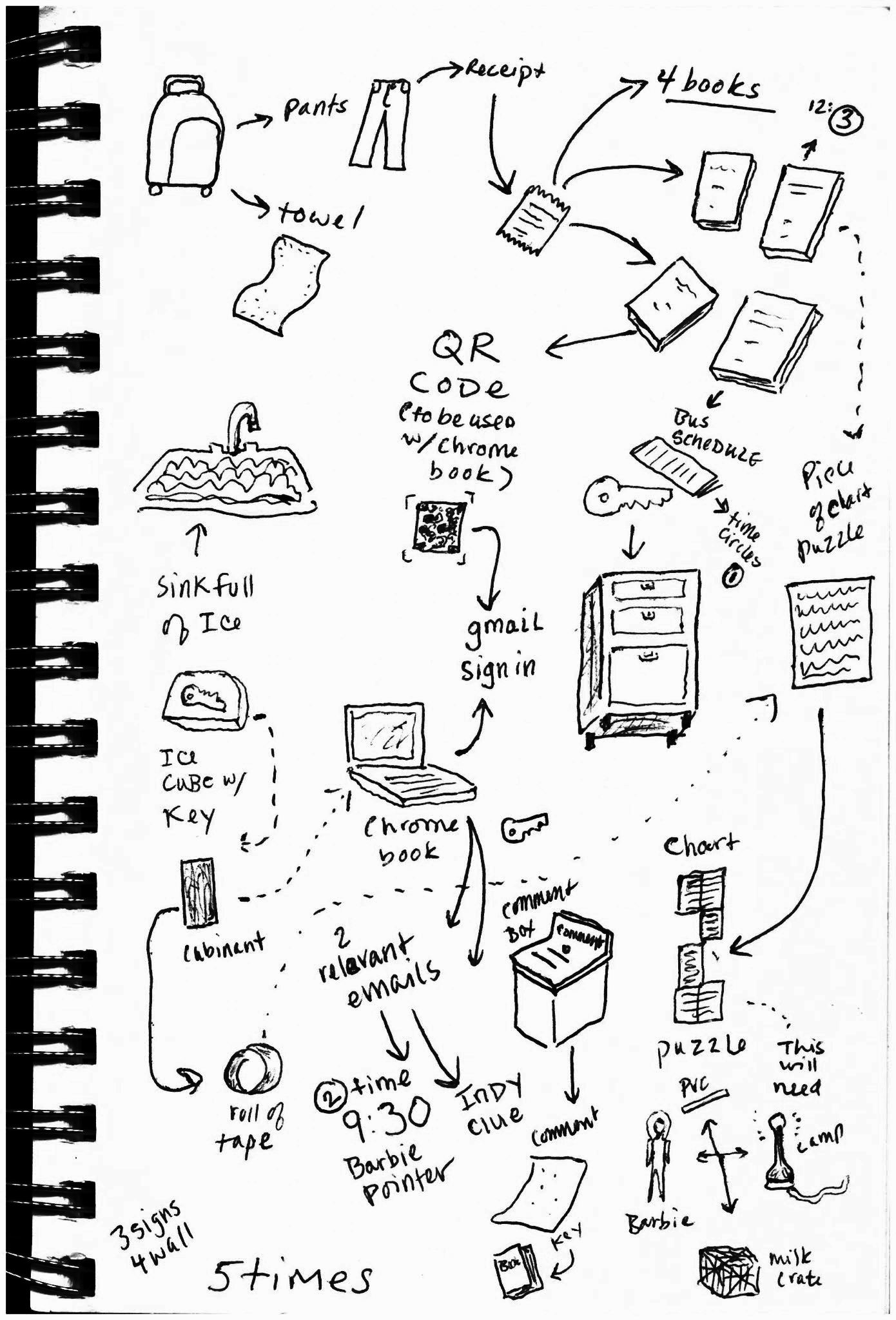 N
A
P
N
N
G
L
I
Involve coworkers, outside groups, volunteers, students, etc.
Incorporate different puzzle “types”
Map the room, set the sequence
TEST PUZZLES IN ADVANCE!!
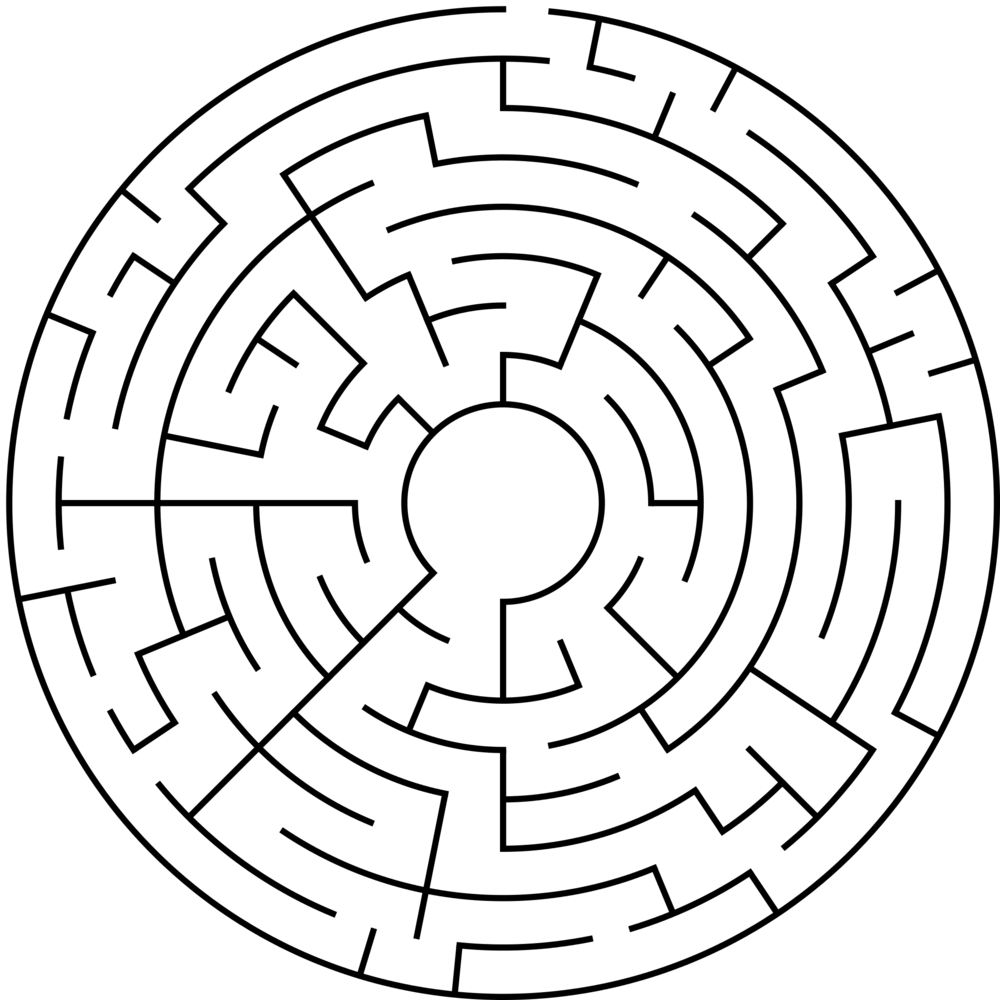 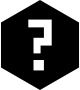 A
E
S
C
E
P
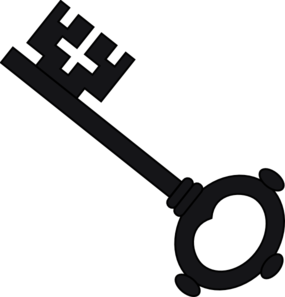 R
O
o
m
S
@
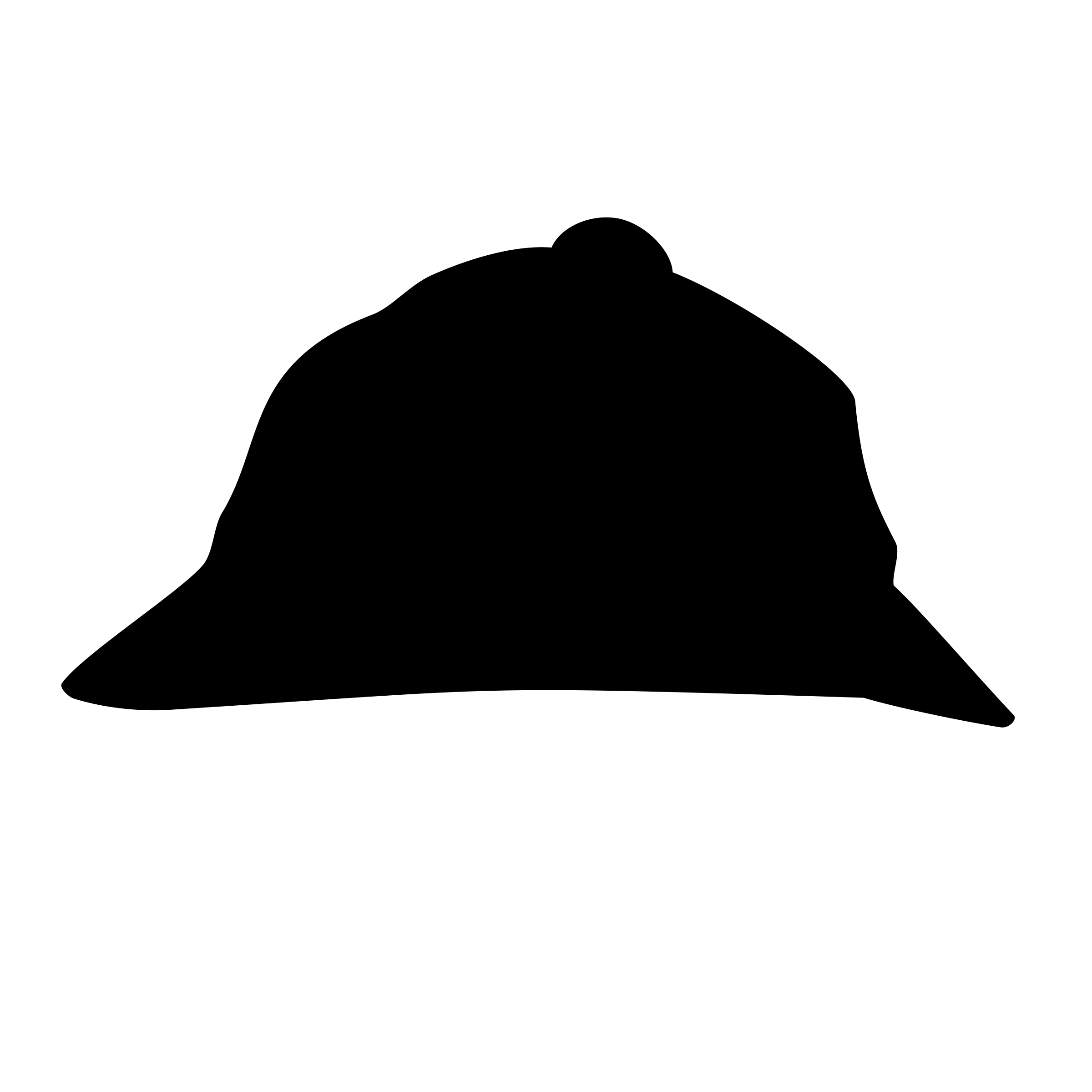 a
P
r
i
r
i
e
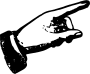 C
o
m
o
n
m
s
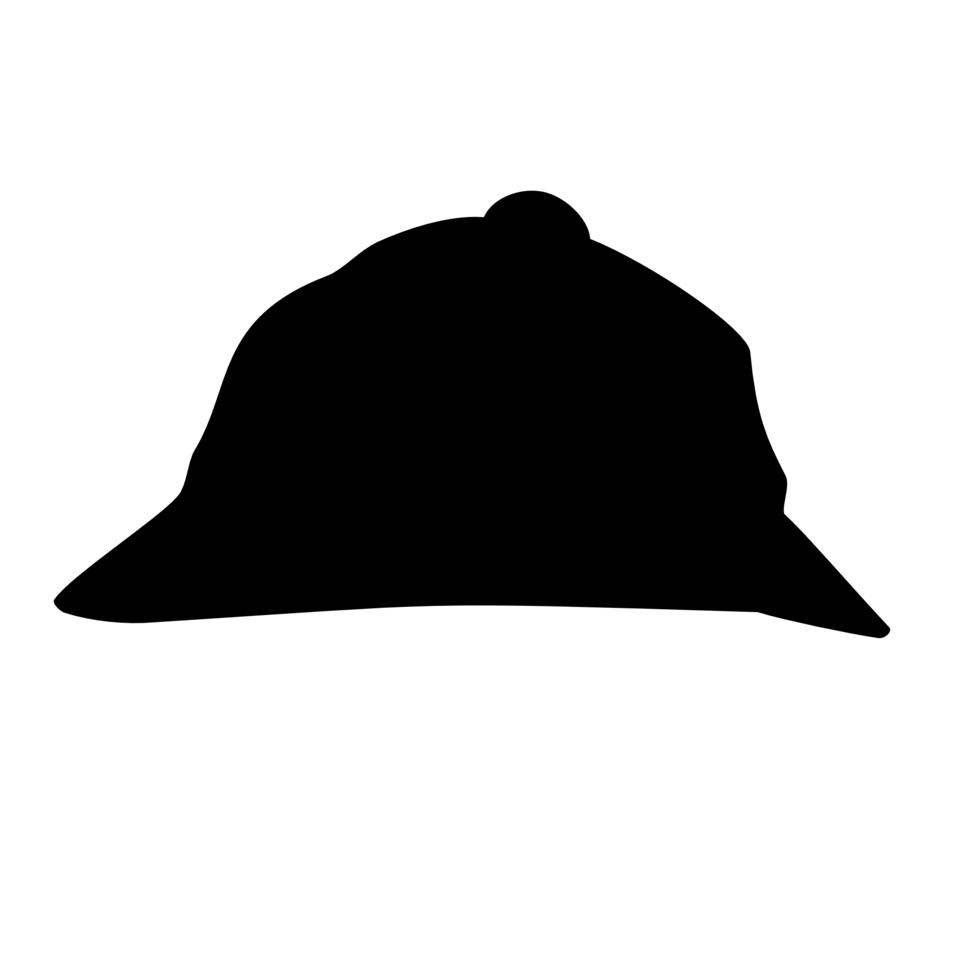 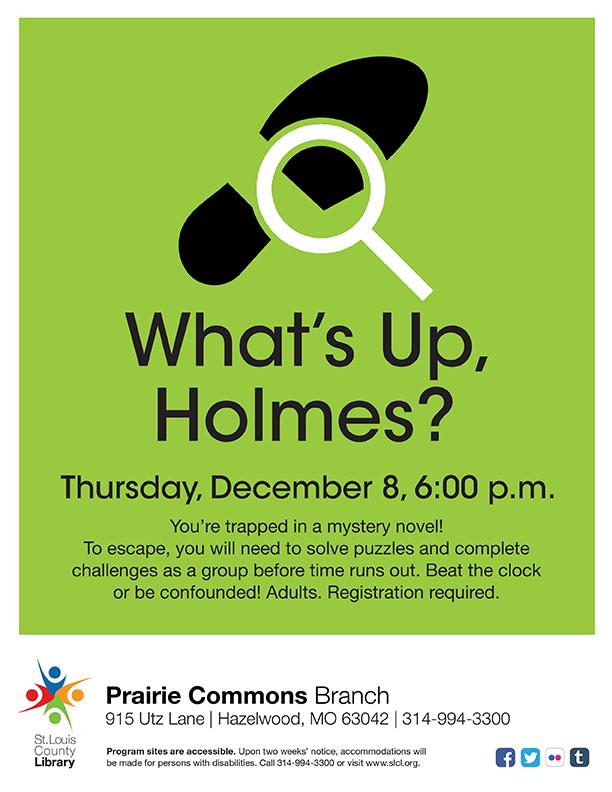 W
‘S
h
a
t
U
p,
H
O
L
M
E
S
?
Set-up & Premise:
First escape room at Prairie Commons
No specific theme (detective school?) 
No budget
Staff of three (YS “kidnapped”)
Generic puzzles & ideas gathered from online resources
Four start times, registration limited to 10 per session
Promoted to book clubs
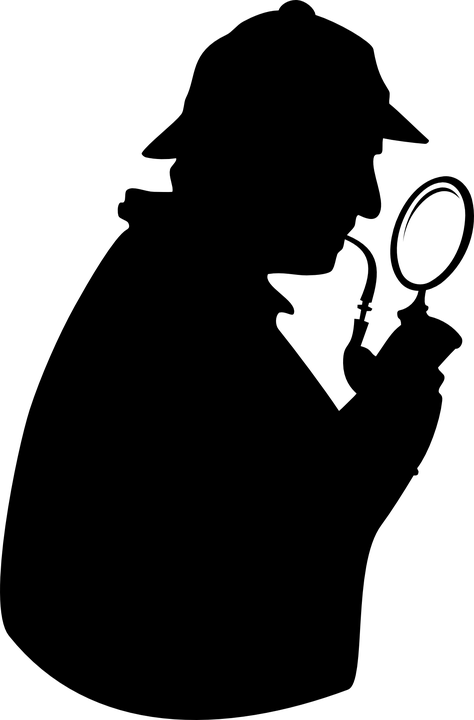 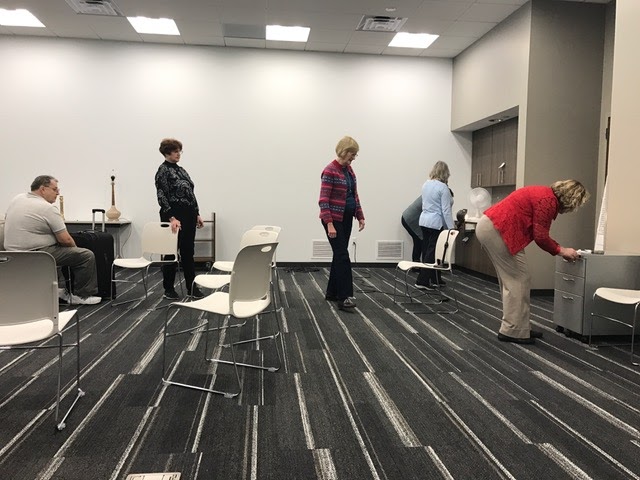 W
‘S
h
a
t
U
p,
H
O
L
M
E
S
?
Puzzles & Props:
Puzzles using household junk
Oscillating fan (hidden code & key)
Icecubes
Chromebook “hack” & emails
Books--Dewey #’s, titles, overlay
Locked suitcase, “little boy pants” and checkout receipts
Barbie on a stick, codex, lamp, and the “Staff of Ra” scene from Indiana Jones
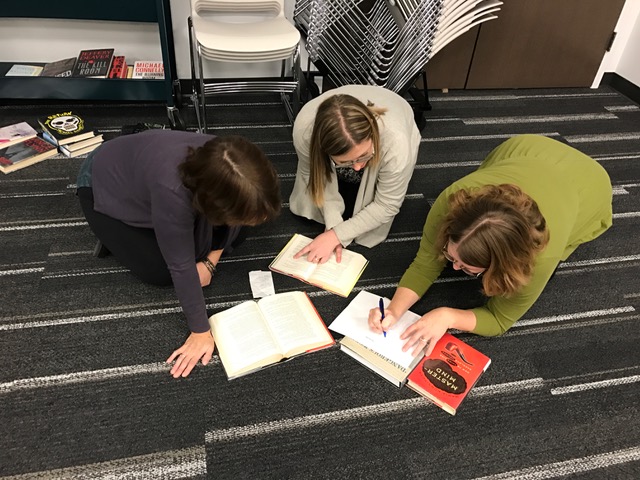 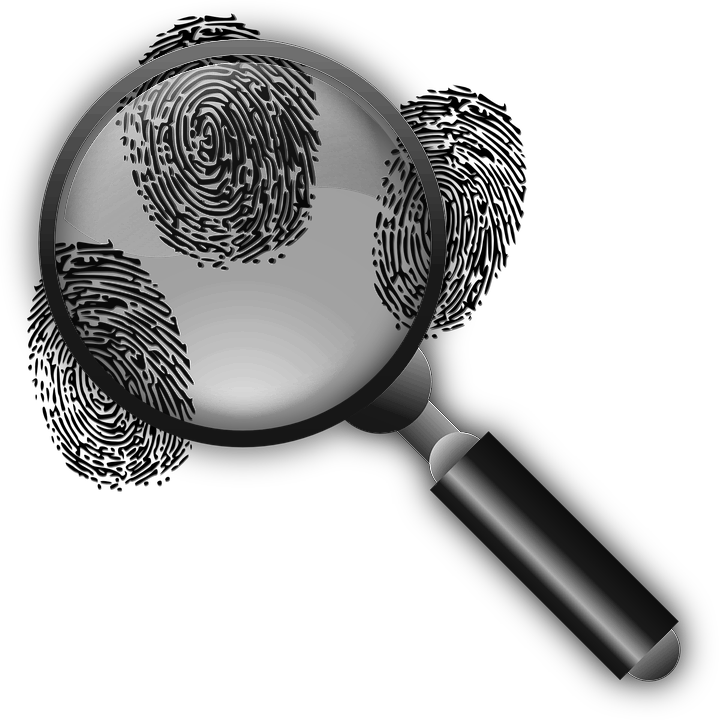 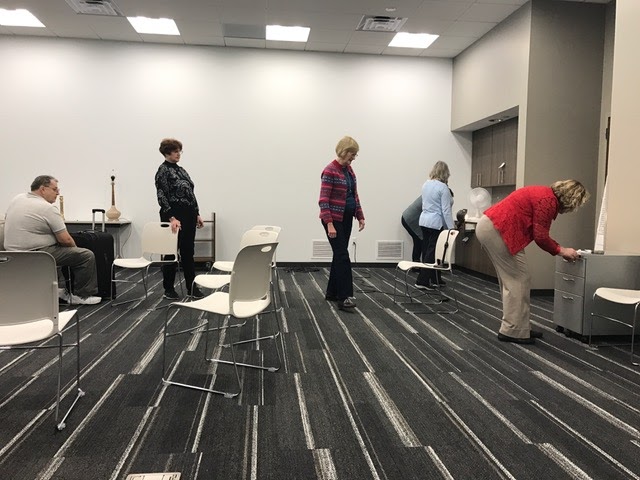 W
‘S
h
a
t
U
p,
H
O
L
M
E
S
?
Problems
Lack of premise
No thorough puzzle testing
One faulty light bulb
Tricky red herring?
Boring? Not enough stagecraft, props
Not enough time for set up
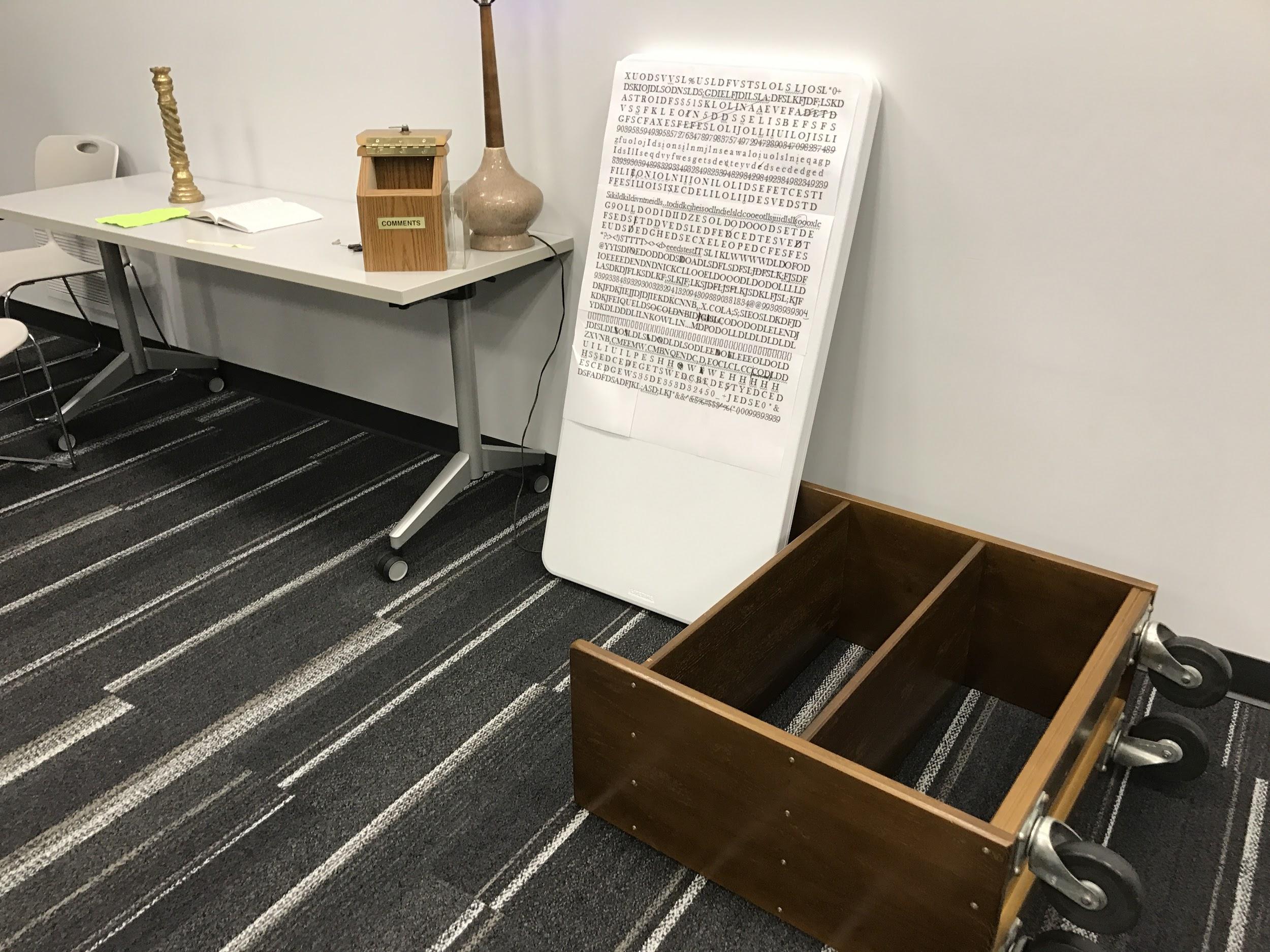 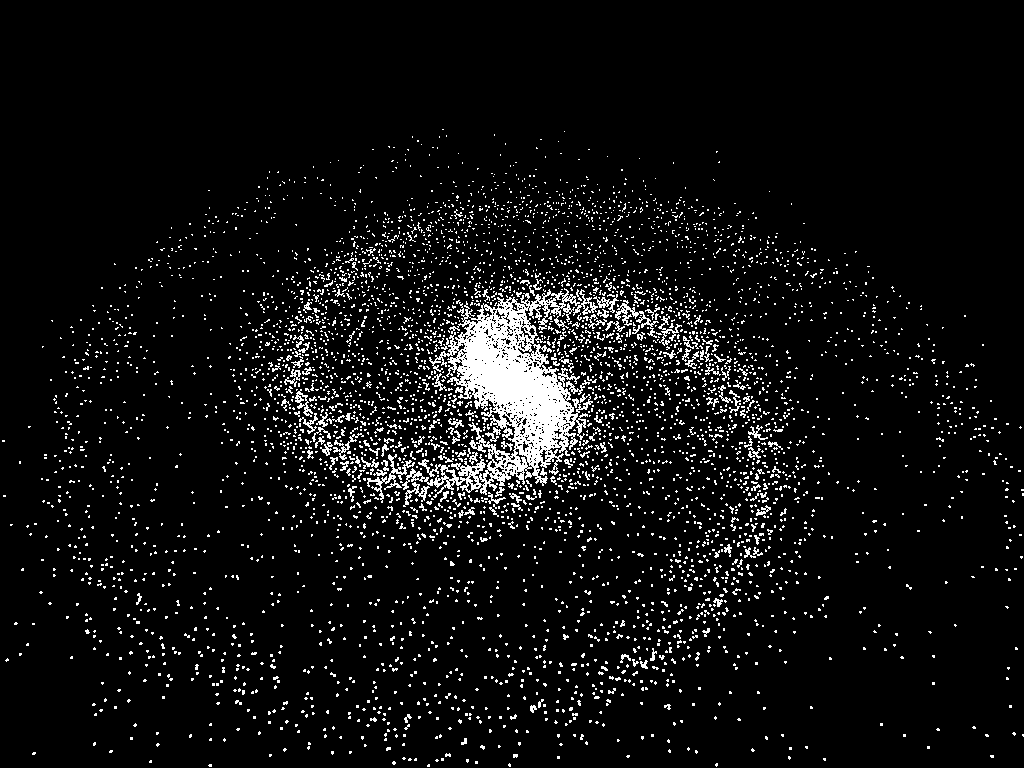 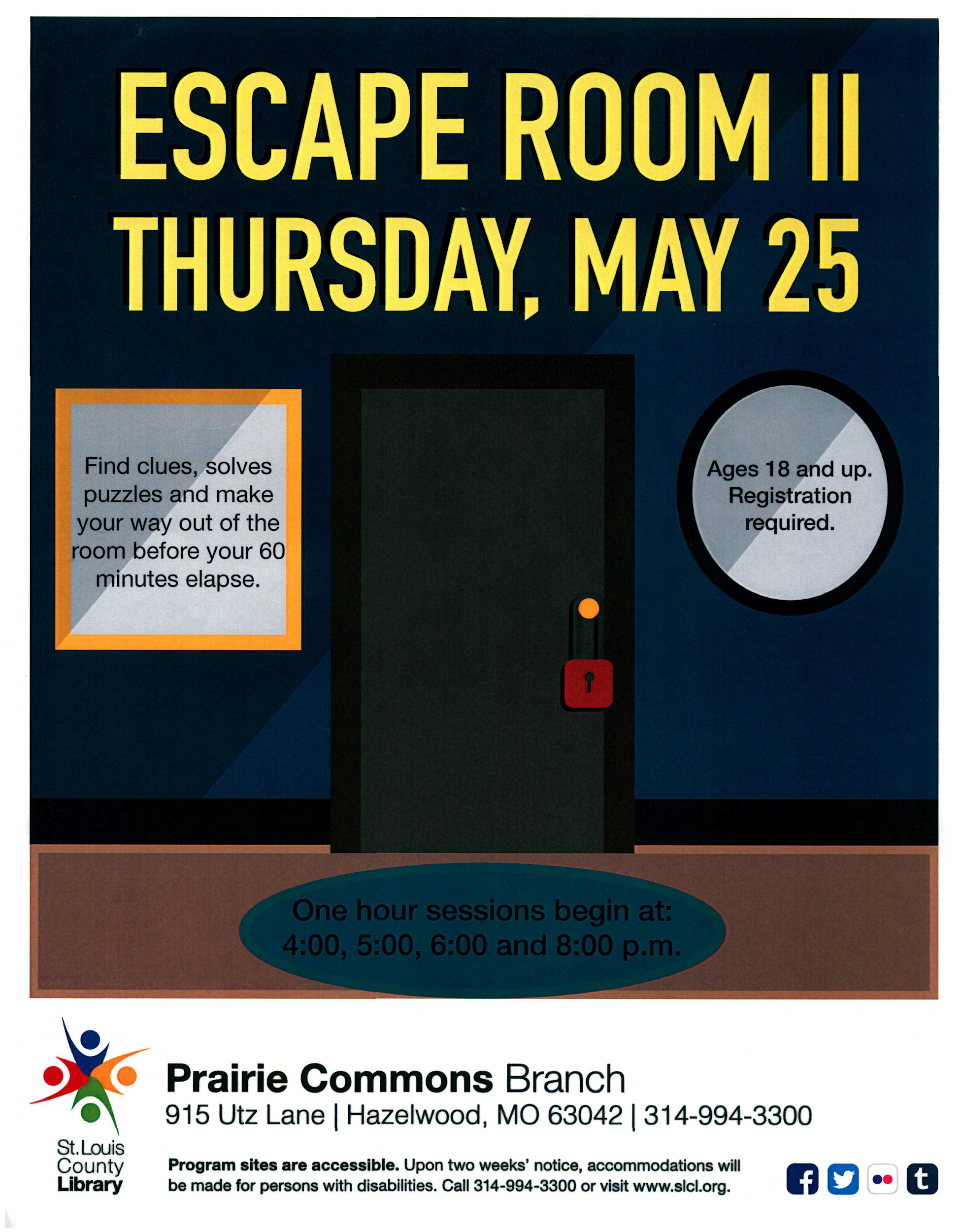 A
E
S
C
P
R
E
O
O
II
:
M
E
i
the
S
C
A
p
e
n
N
g
Set-up & Premise:
Marketed as Escape Room
More effort to develop theme and plot
Slightly bigger budget
Booked meeting room hours in advance for set up
Built our own puzzles
Sci-fi B movie props
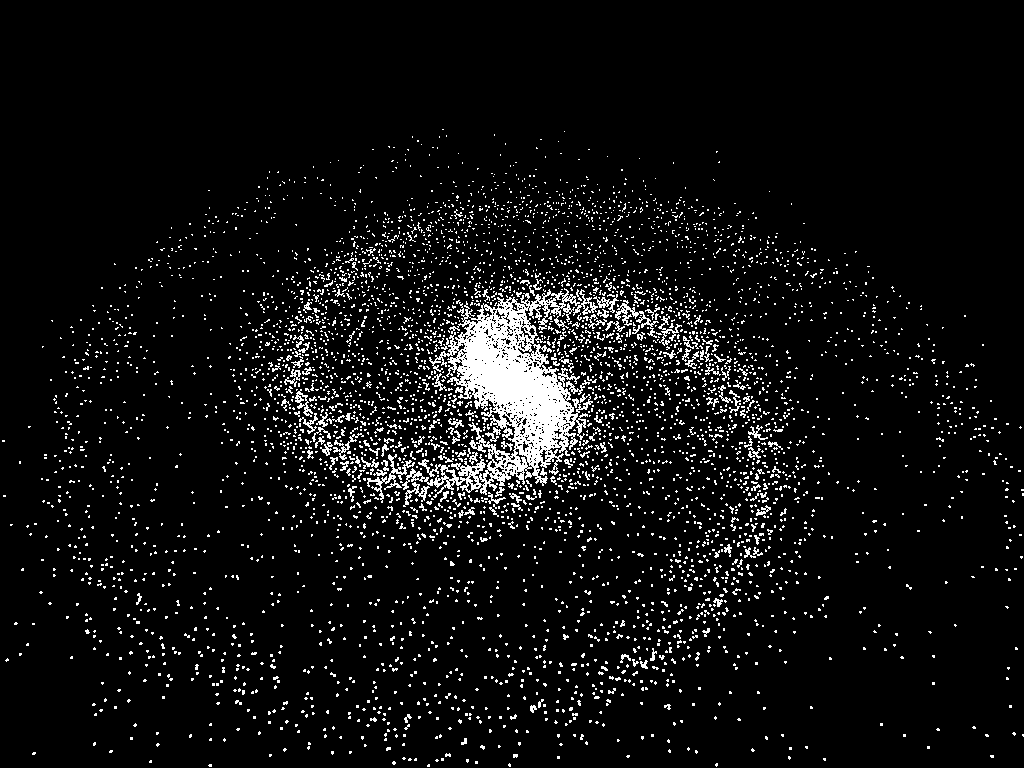 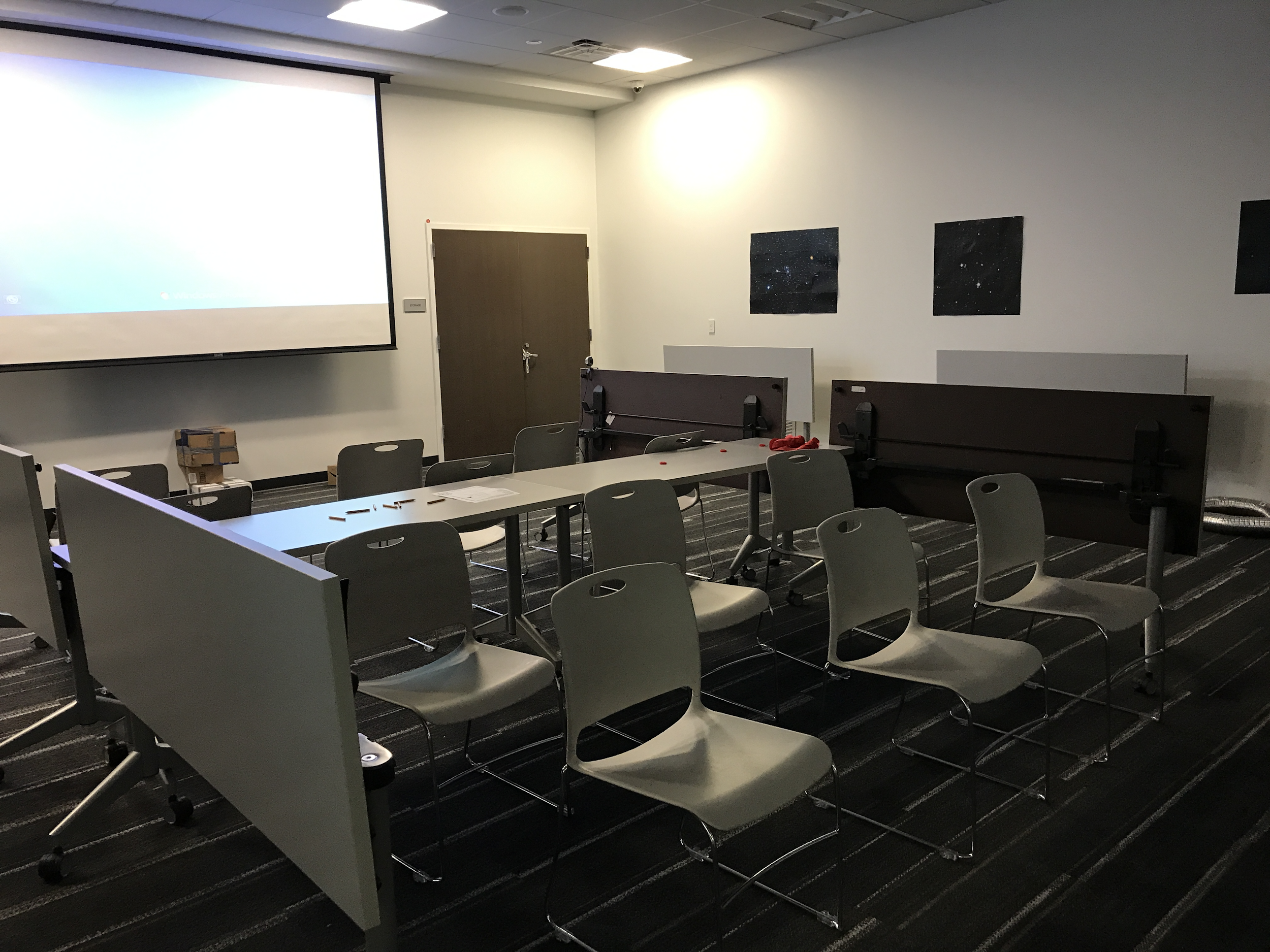 A
E
S
C
P
R
E
O
O
II
:
M
E
i
the
S
C
A
p
e
n
N
g
Puzzles & Props:
Connect four grid + checkers
Constellations/maps/starguide
PVC and drain snake
Box of ping pong balls, numeric code
Locks and more locks
Slideshow (count down & red herring)
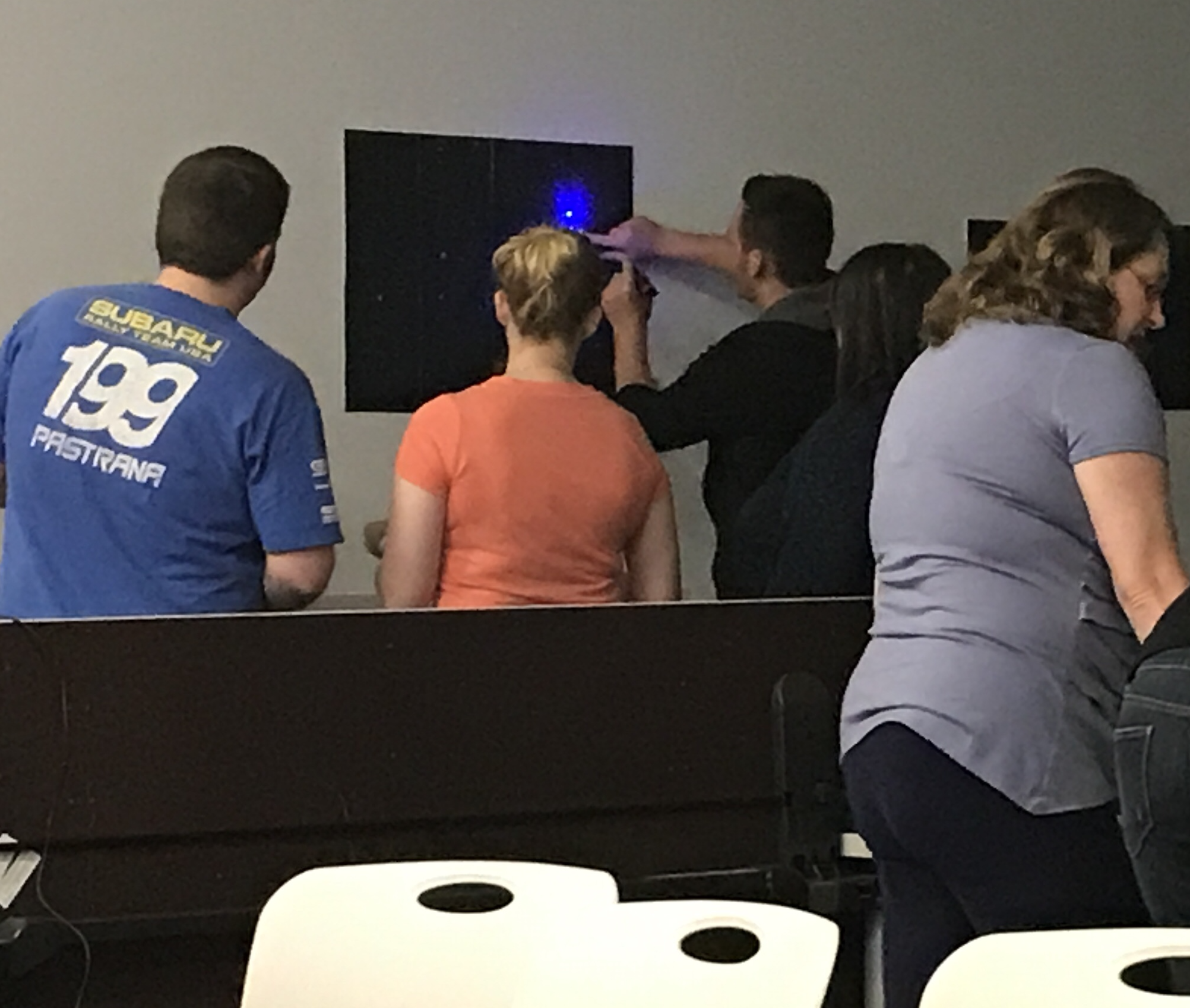 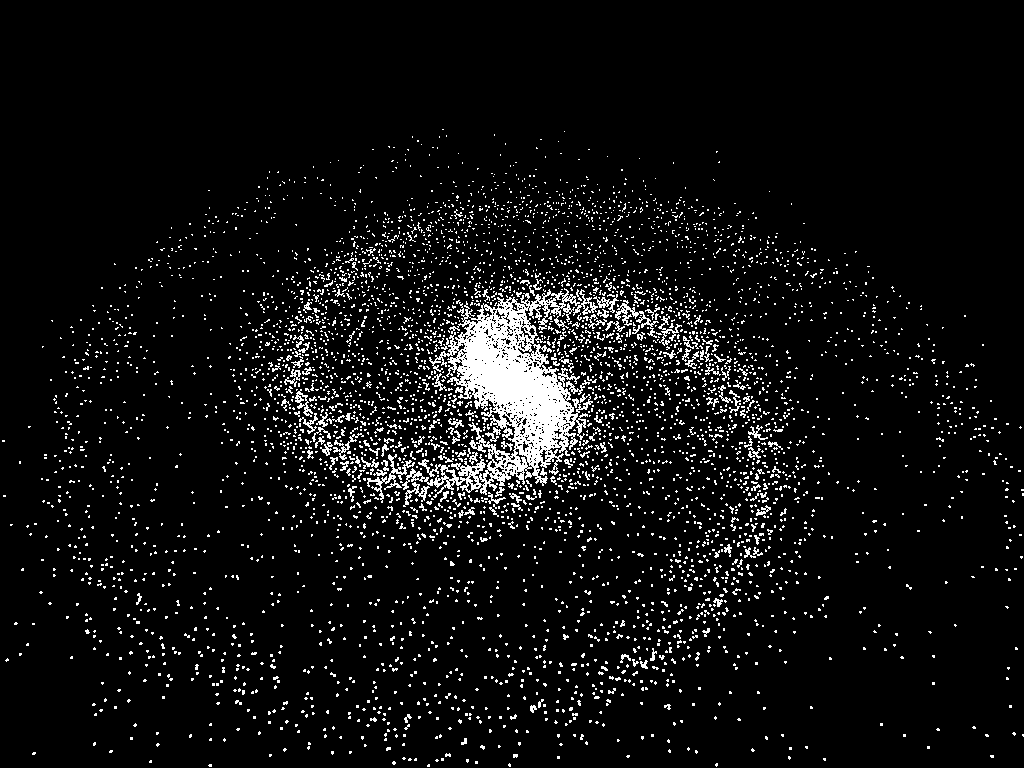 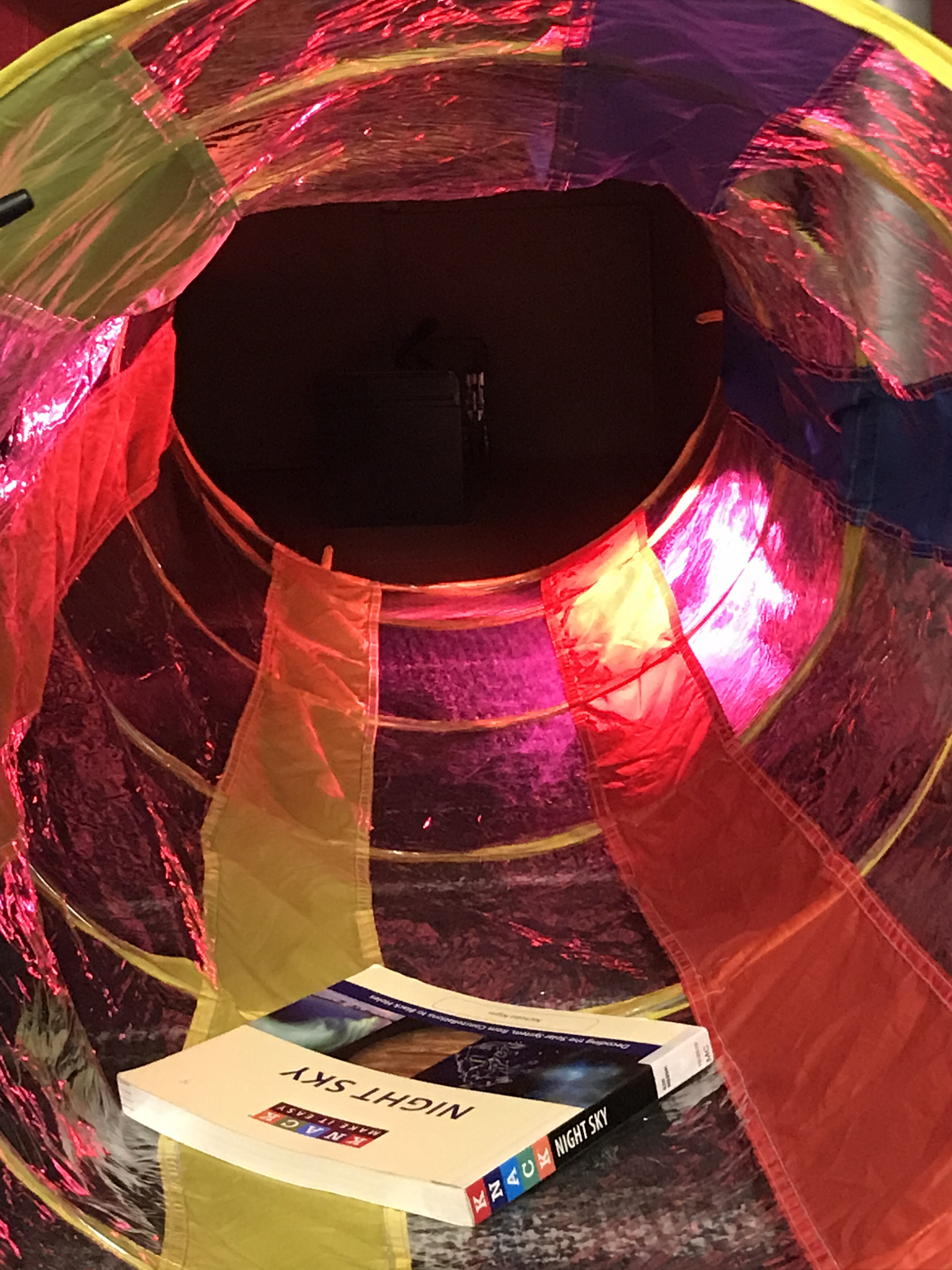 A
E
S
C
P
R
E
O
O
II
:
M
E
i
the
S
C
A
p
e
n
N
g
Problems:
Still kinda boring?

Not enough guidance 

Ping pong ball clean up

Another tricky red herring
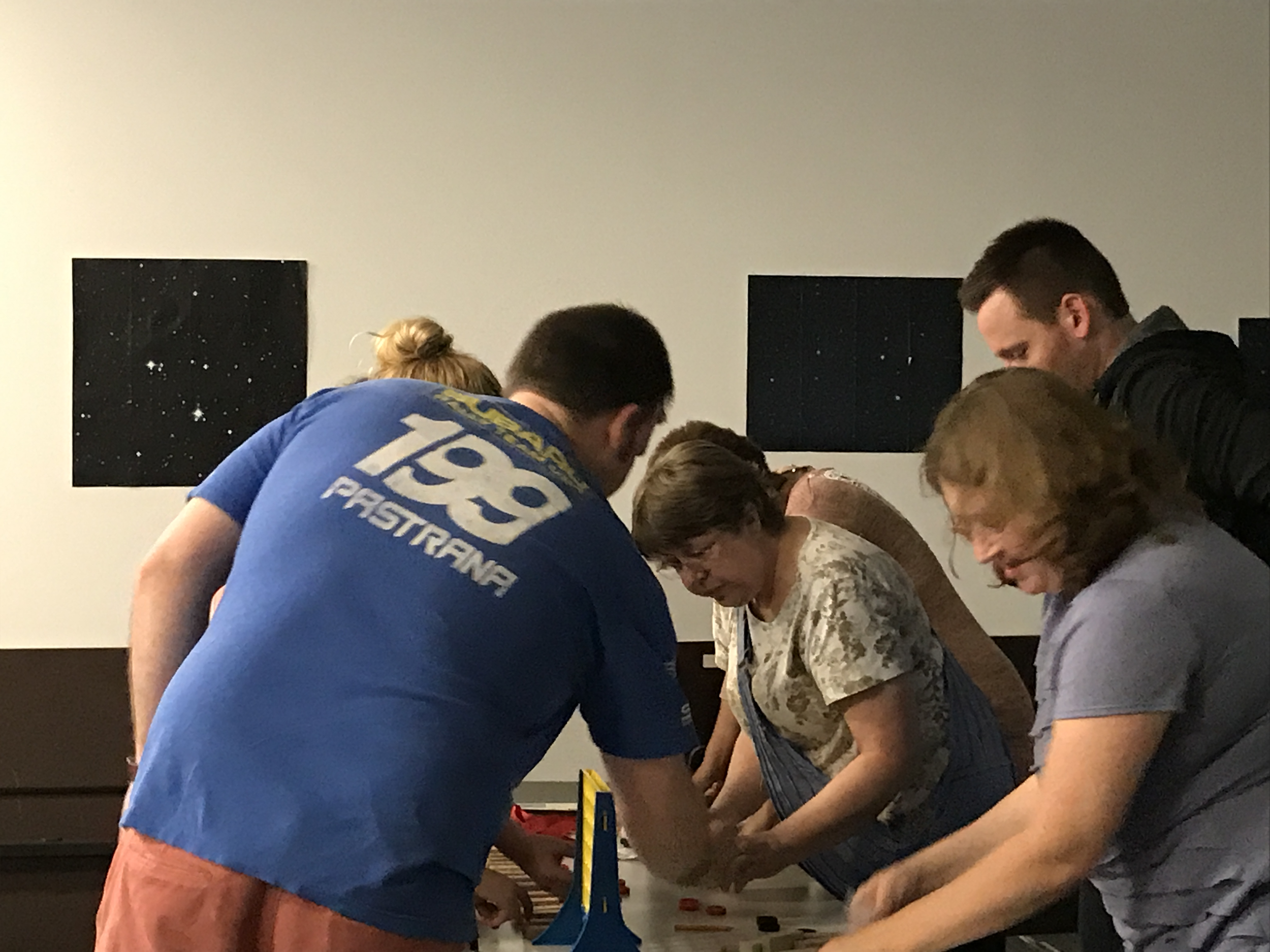 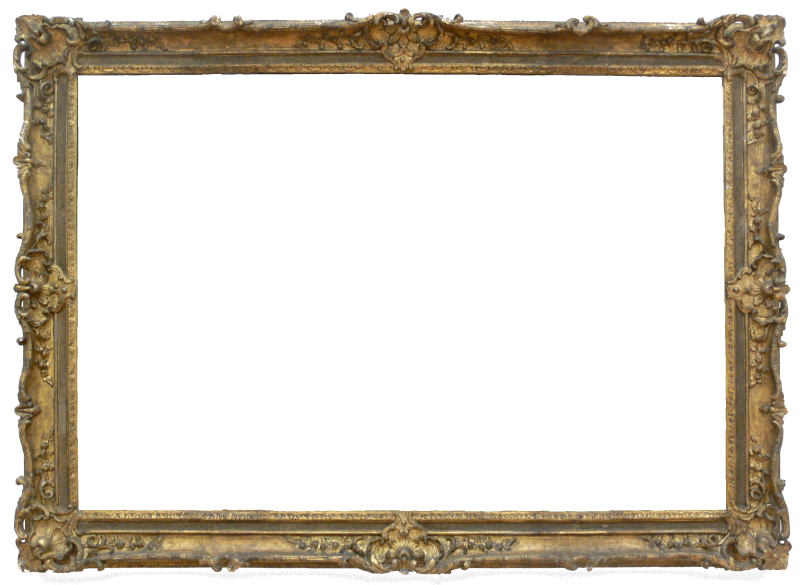 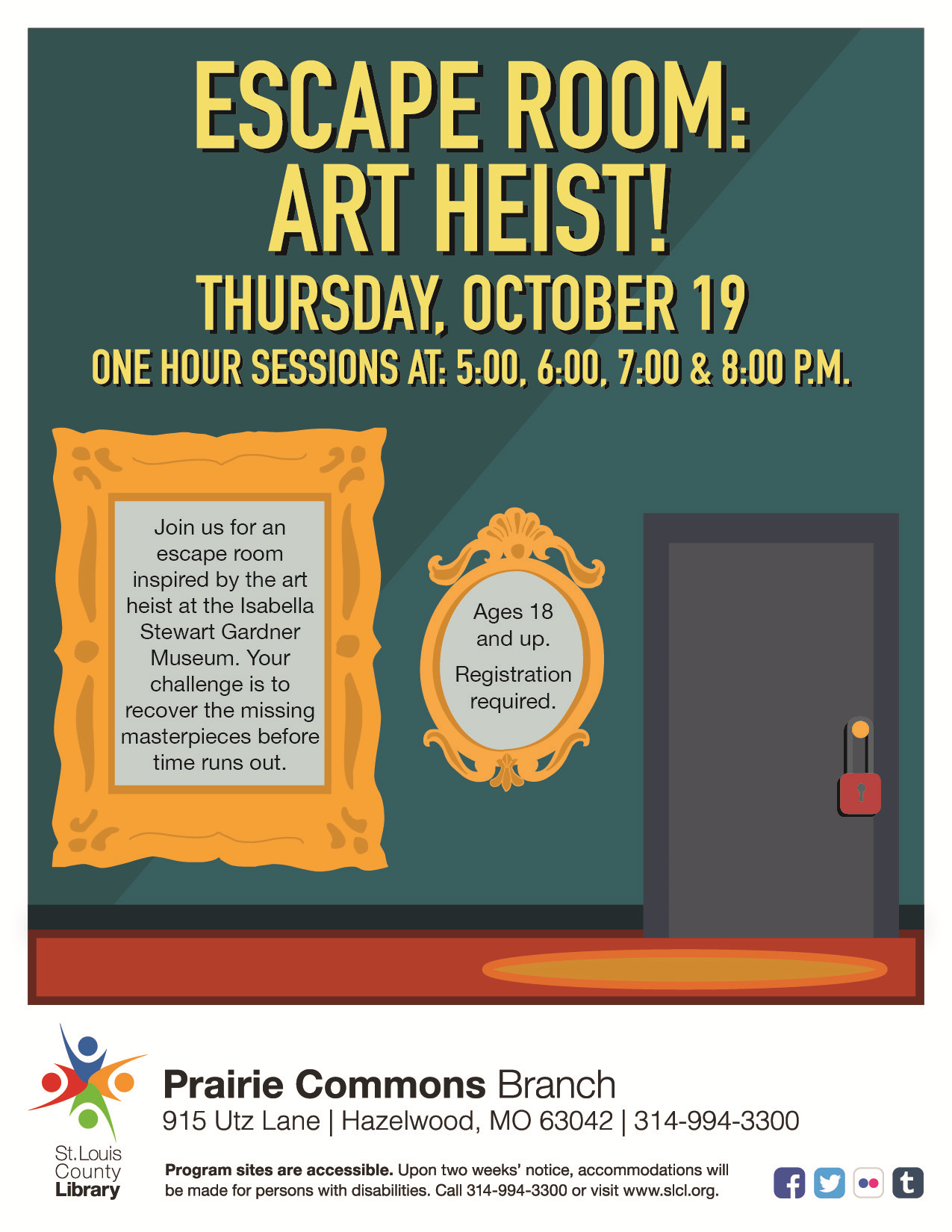 G
R
D
N
E
R
A
M
U
S
E
U
M
M
Y
S
T
E
R
Y
Set-up & Premise:
Based on infamous art heist
More specific premise
Increased budget
More effort to transform the meeting room, incorporate props
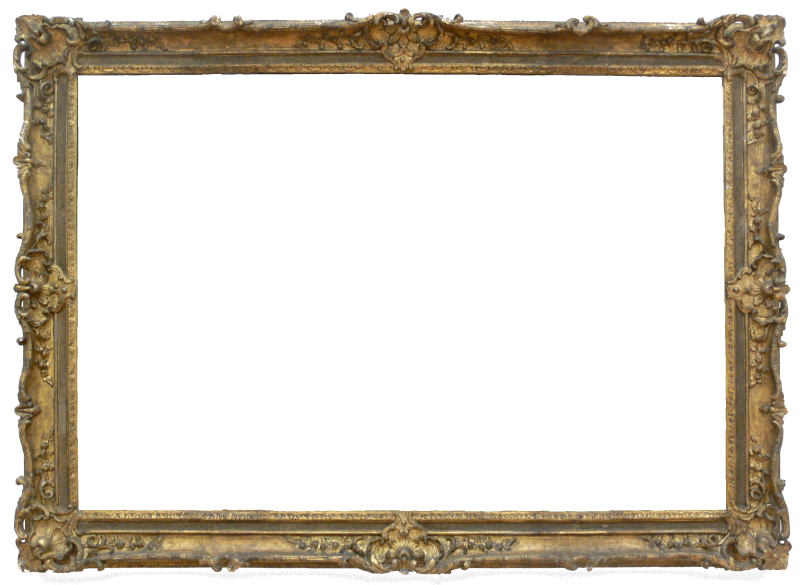 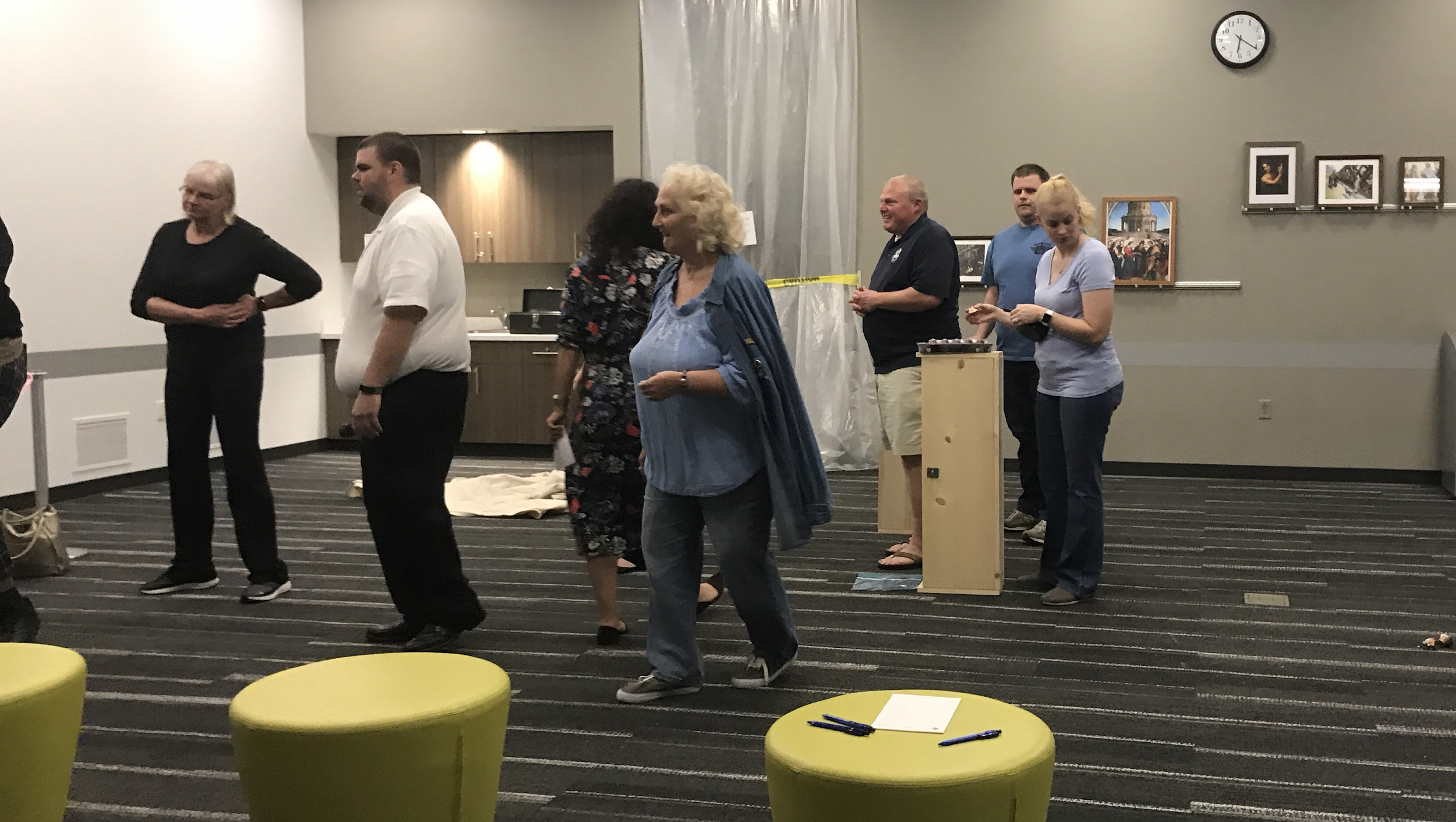 G
R
D
N
E
R
A
M
U
S
E
U
M
M
Y
S
T
E
R
Y
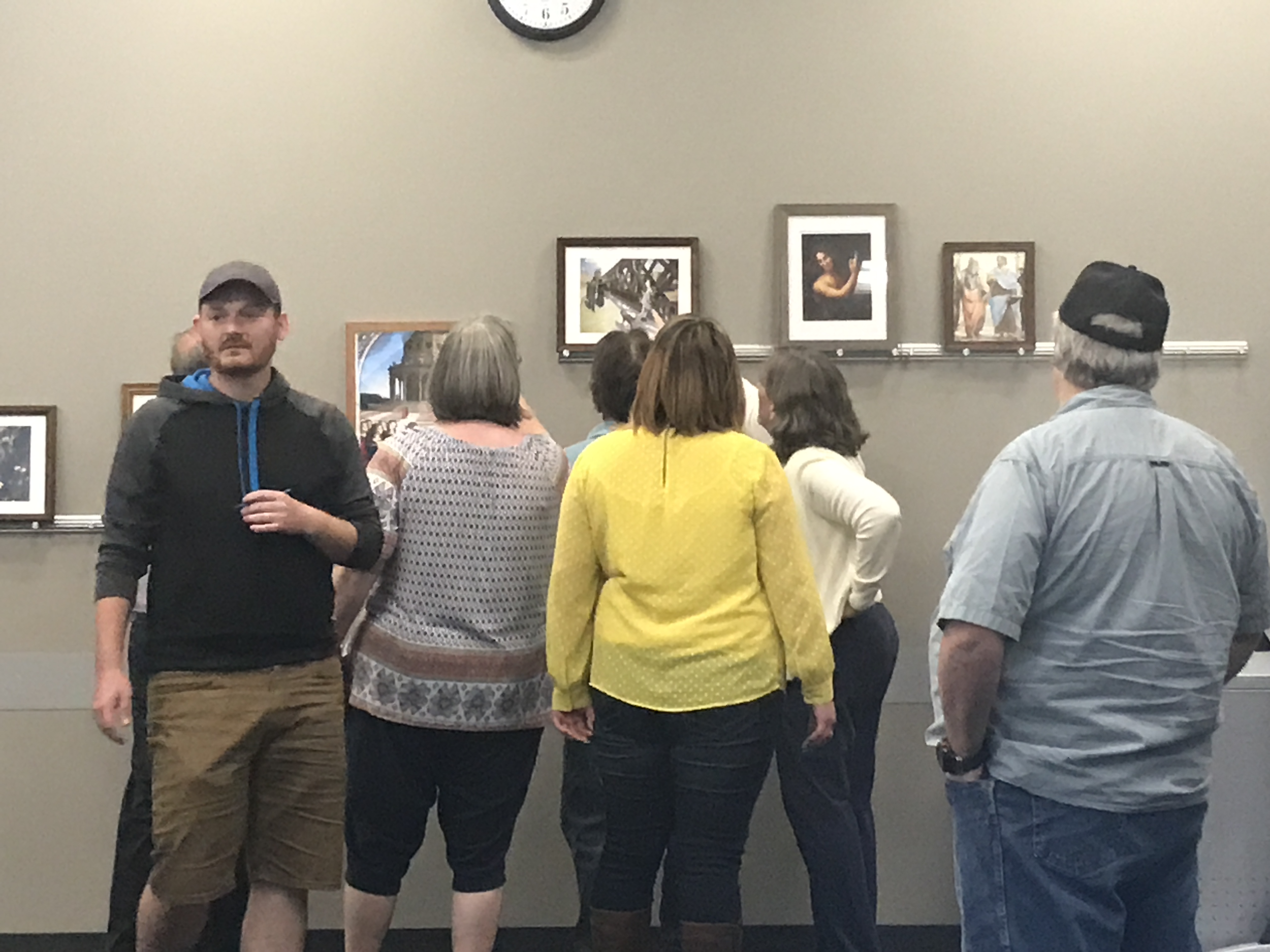 Puzzles & Props:
“Avant Garde” video (card catalog clue)
Pop art egg sculptures
Paintings with dramatic vanishing points
Balloons for museum’s gala event
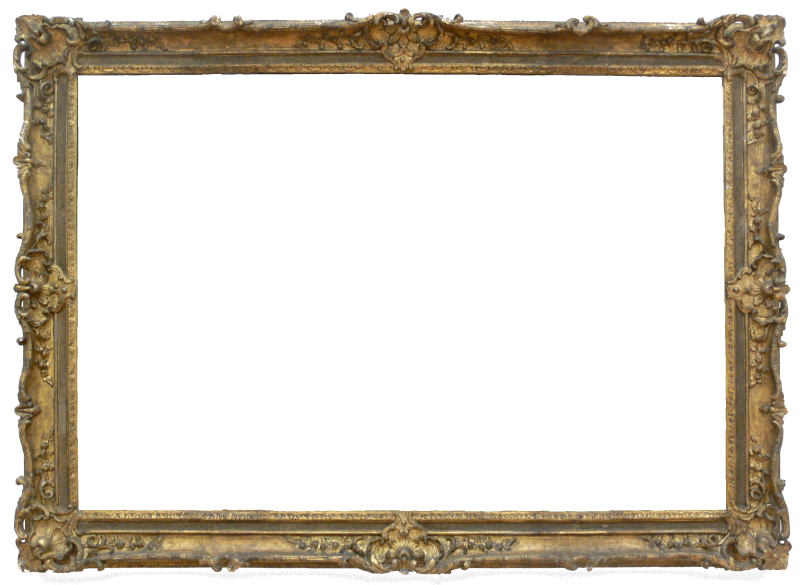 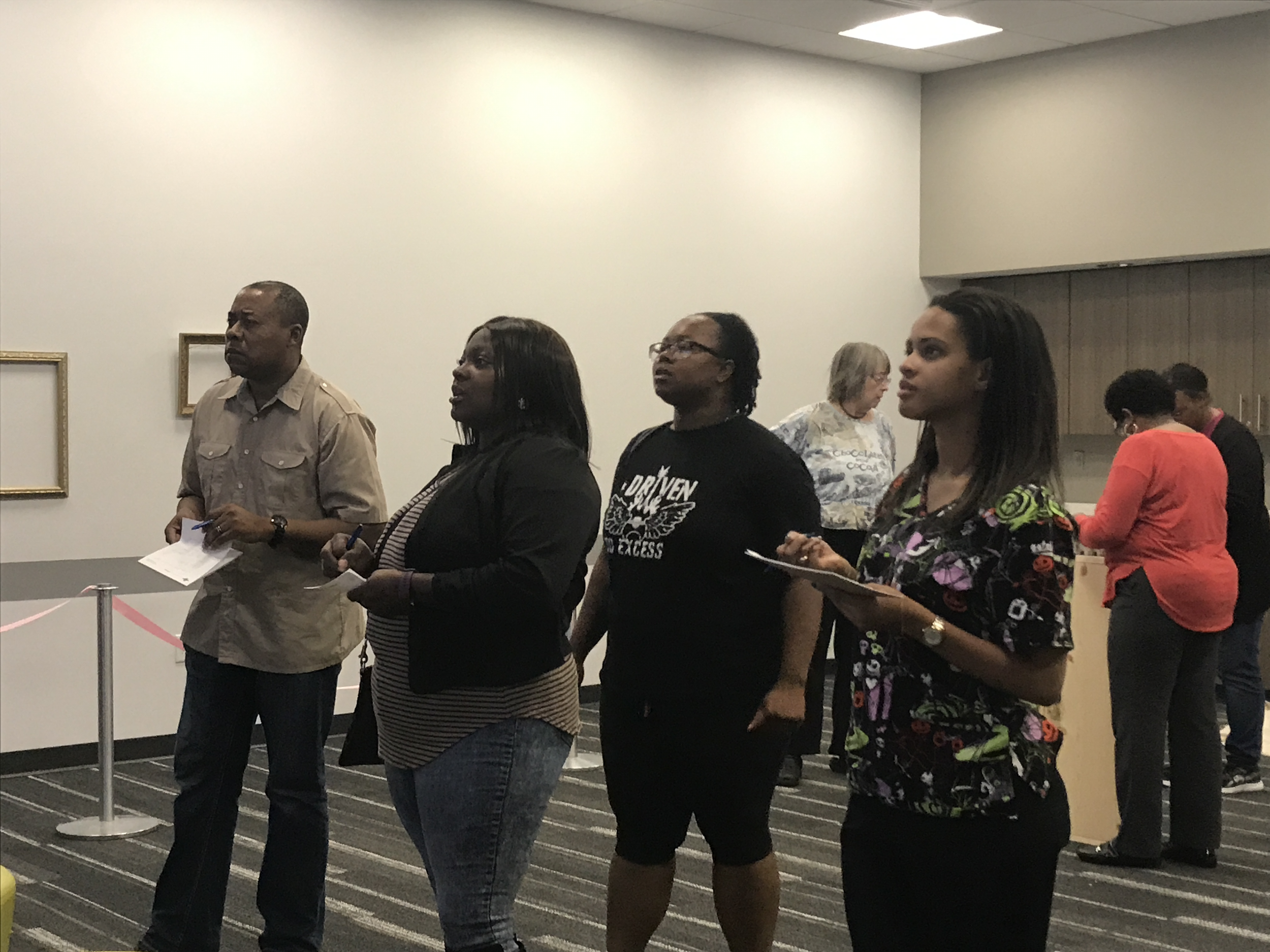 G
R
D
N
E
R
A
M
U
S
E
U
M
M
Y
S
T
E
R
Y
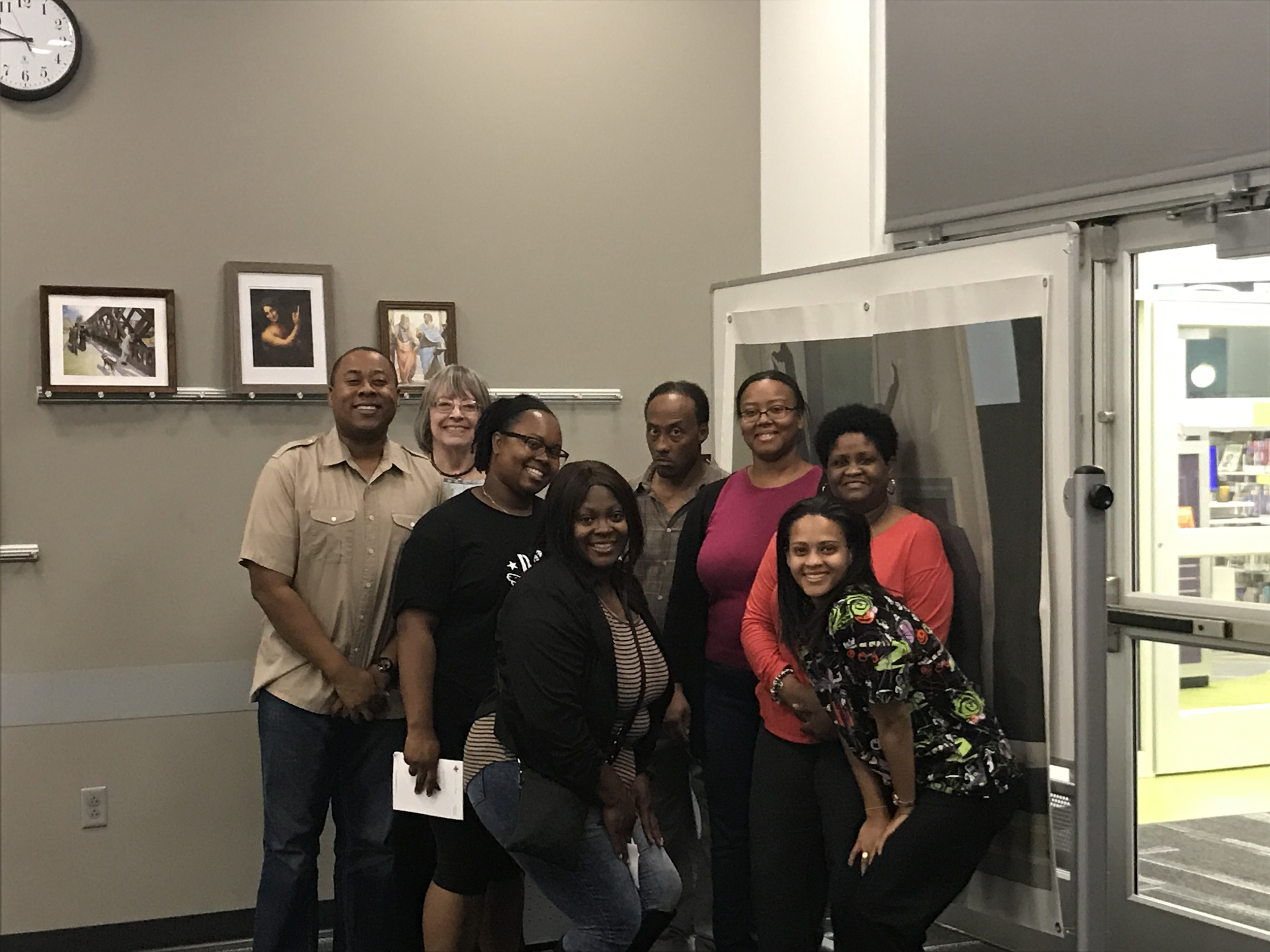 Problems:
We gave them hammers/mallets
Messy challenges
Puzzles didn’t make sense to players
Too few clues?
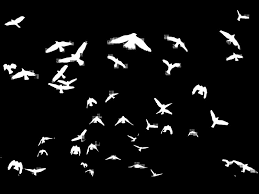 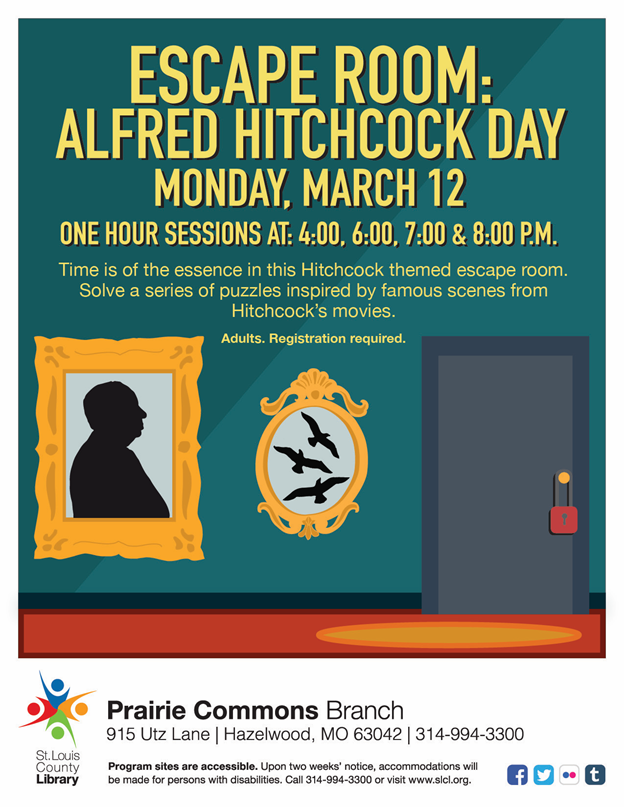 A
T
I
O
N
A
L
N
H
T
k
I
h
c
c
o
c
D
A
Y
Set-up & Premise:
National Alfred Hitchcock Day
Event theme guided puzzle concepts
Larger budget
Longer planning period
Raised number of spots per room
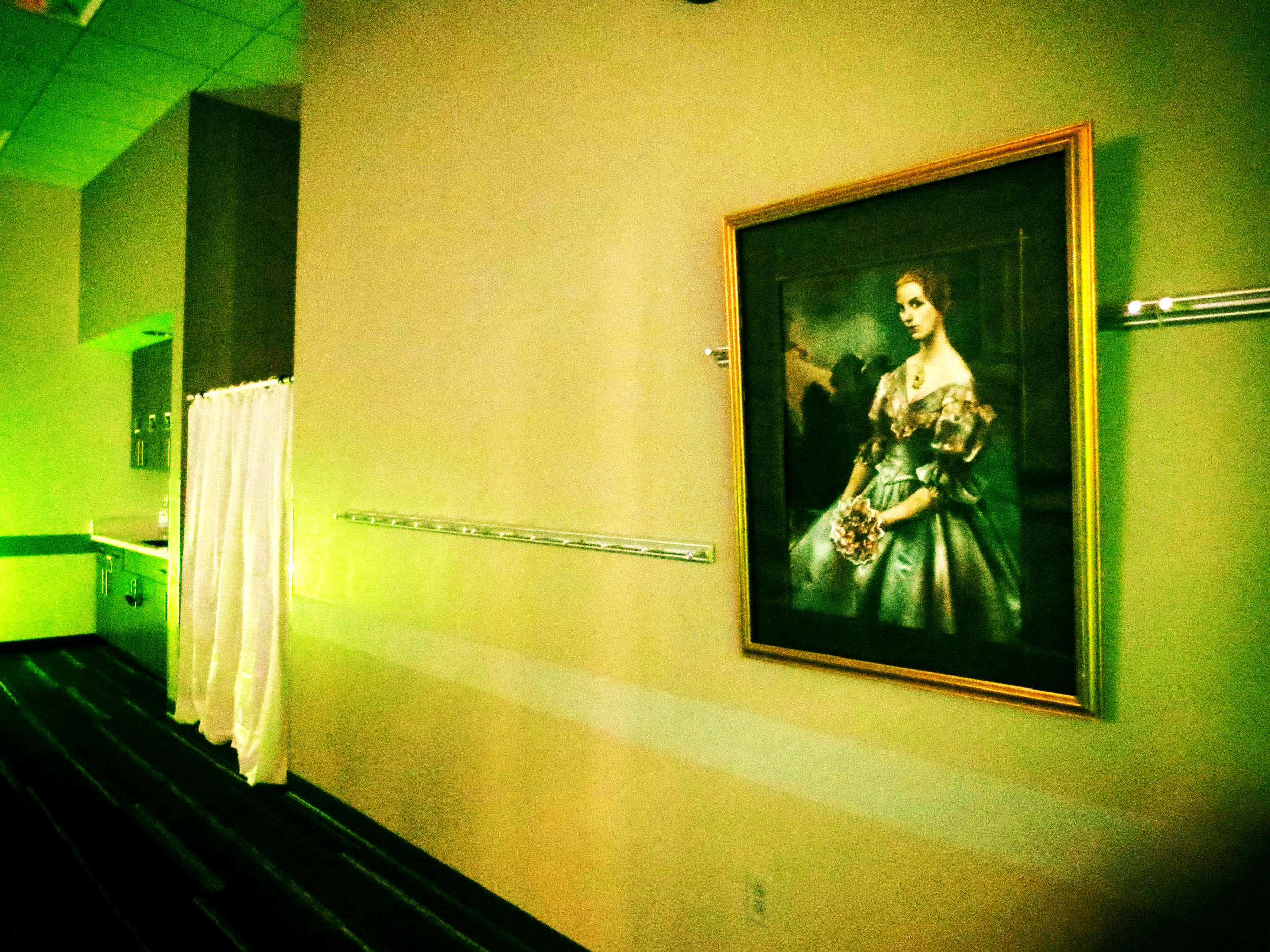 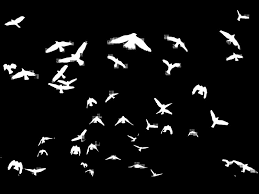 A
T
I
O
N
A
L
N
H
T
k
I
h
c
c
o
c
D
A
Y
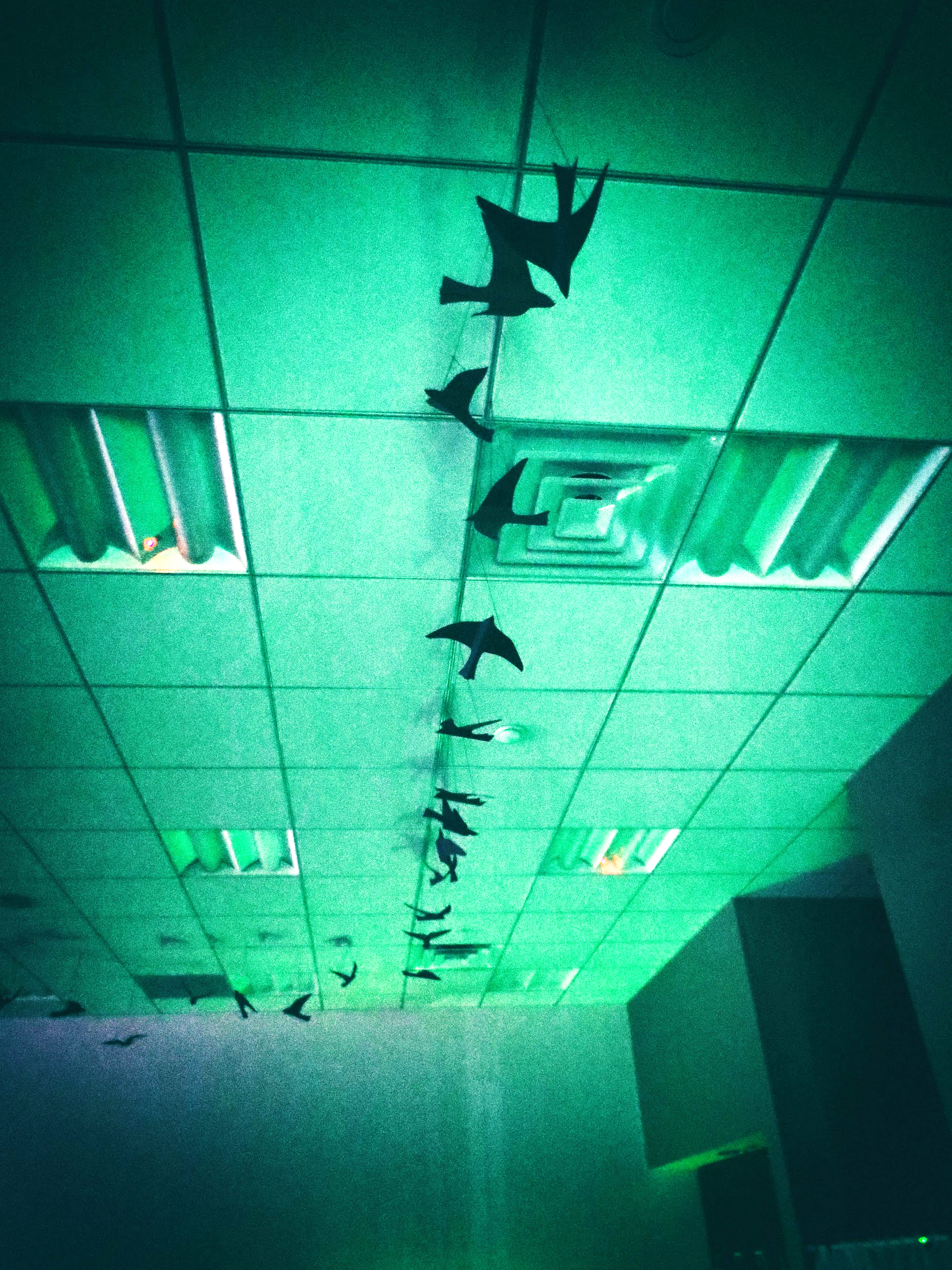 Puzzles & Props
Puzzles inspired by films
Birds, shower curtain (of course)
Video: famous Hitchcock scenes reenacted
Water beads, wine bottles
Key puzzle maze
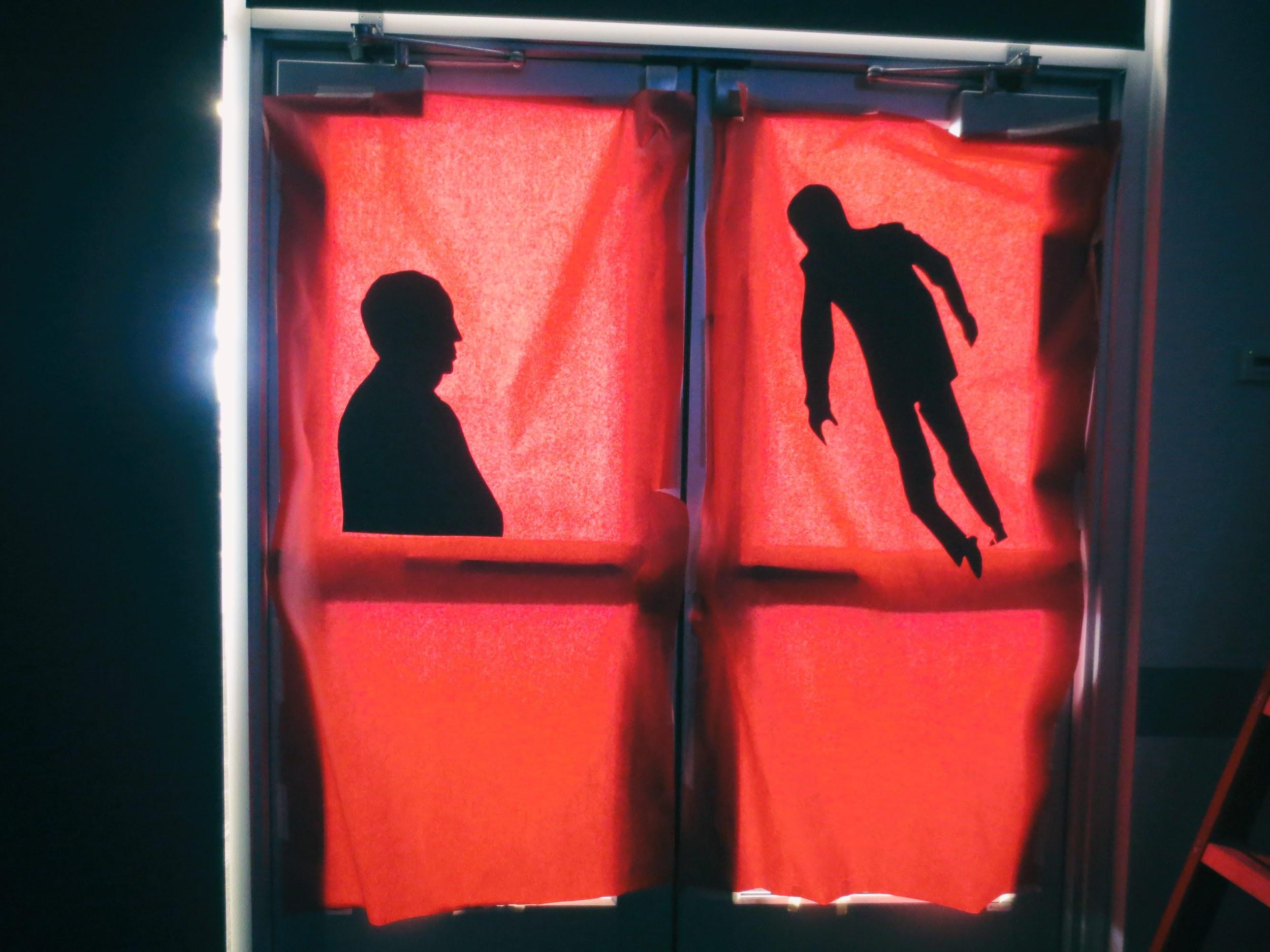 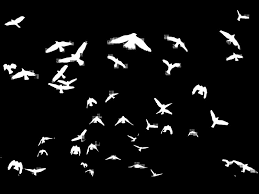 A
T
I
O
N
A
L
N
H
T
k
I
h
c
c
o
c
D
A
Y
Problems:
Binoculars didn’t work
Too much work!
Too many people (10 is perfect, 12 is ok, 15 is way too many)
A few players left the room early, quit out of frustration
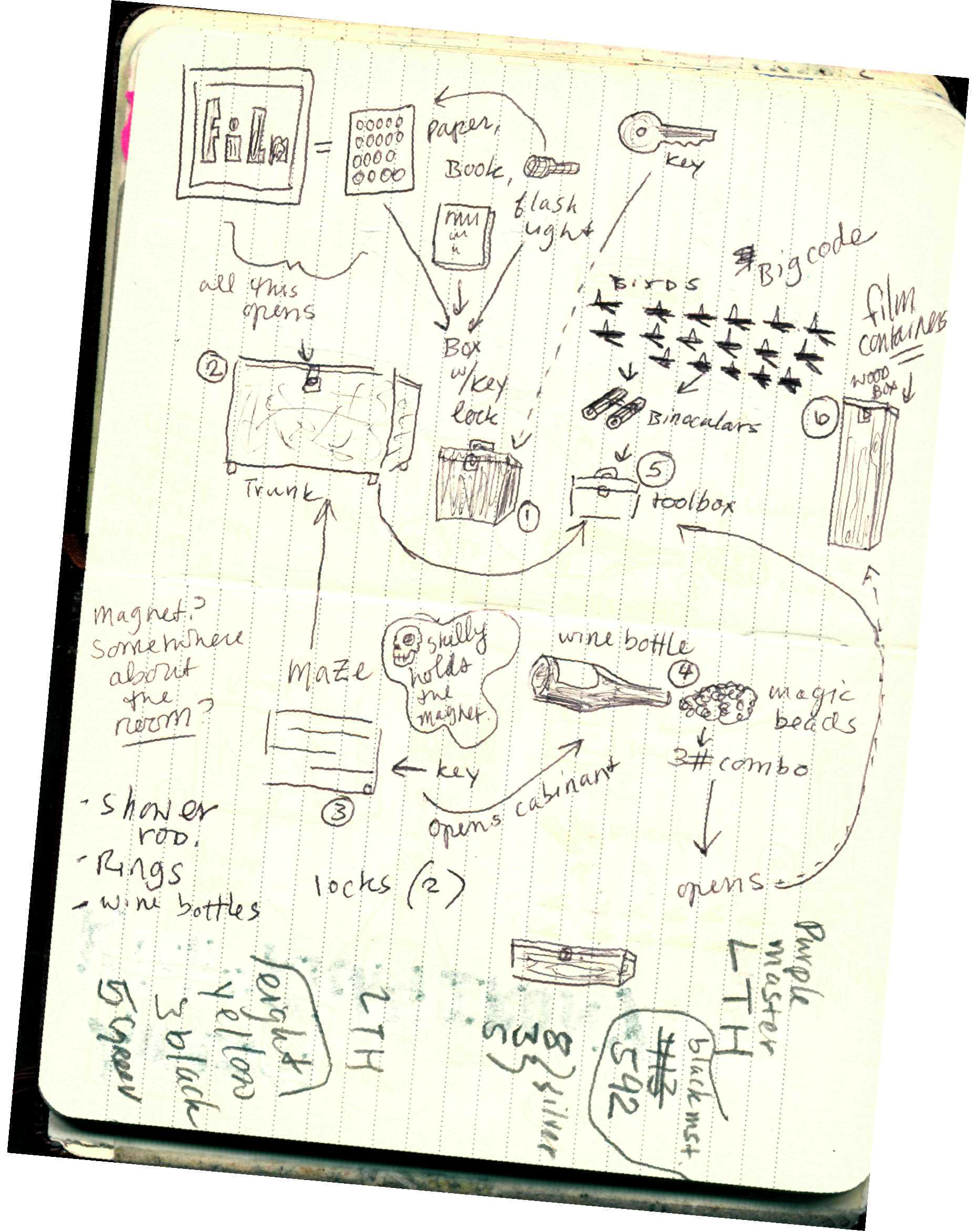 Things We Learned:

Plan in advance
Develop a fun and flexible theme
Include a wide variety of puzzle types so everyone can contribute
Evaluate
Try again!
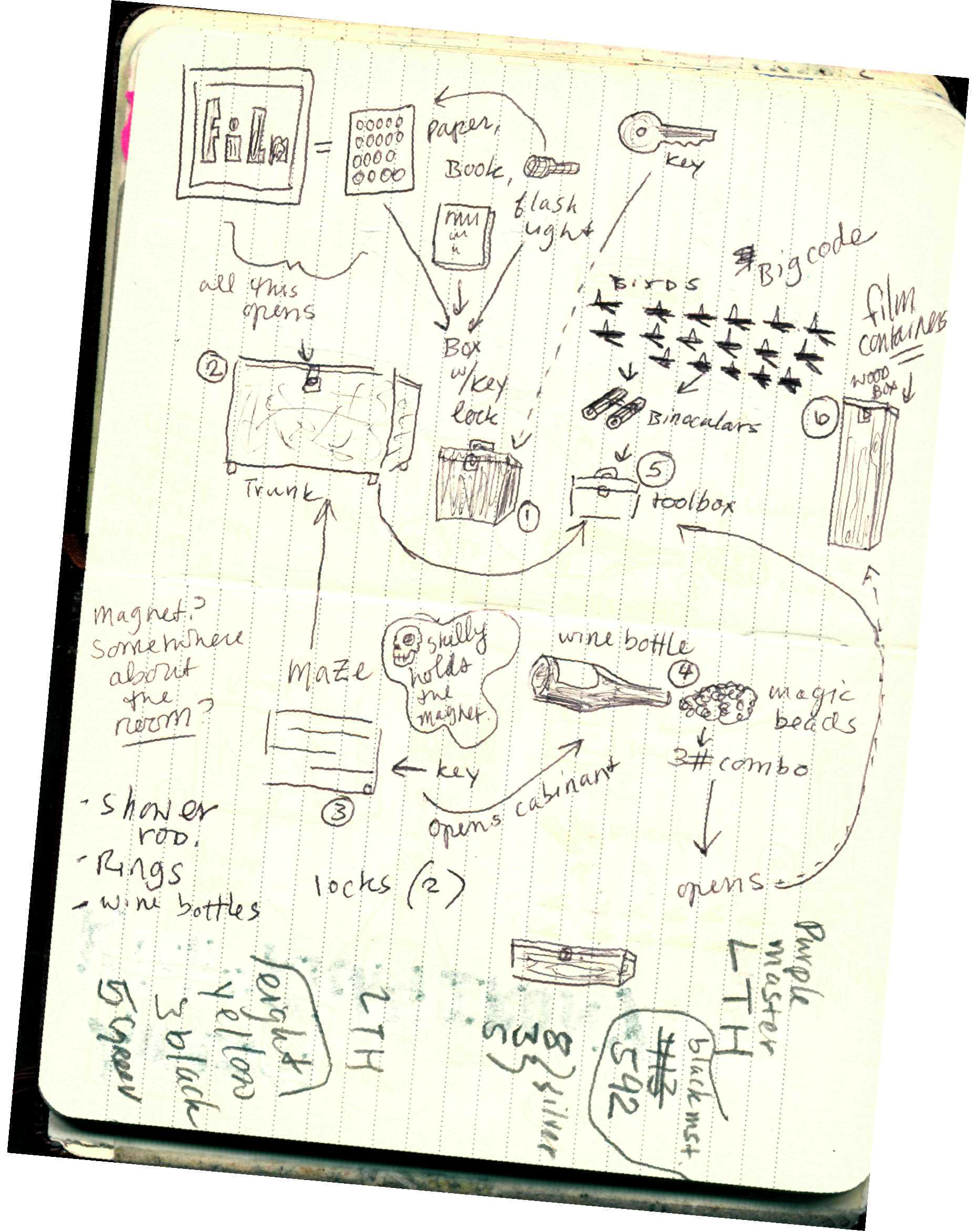 Your Escape Room Ideas
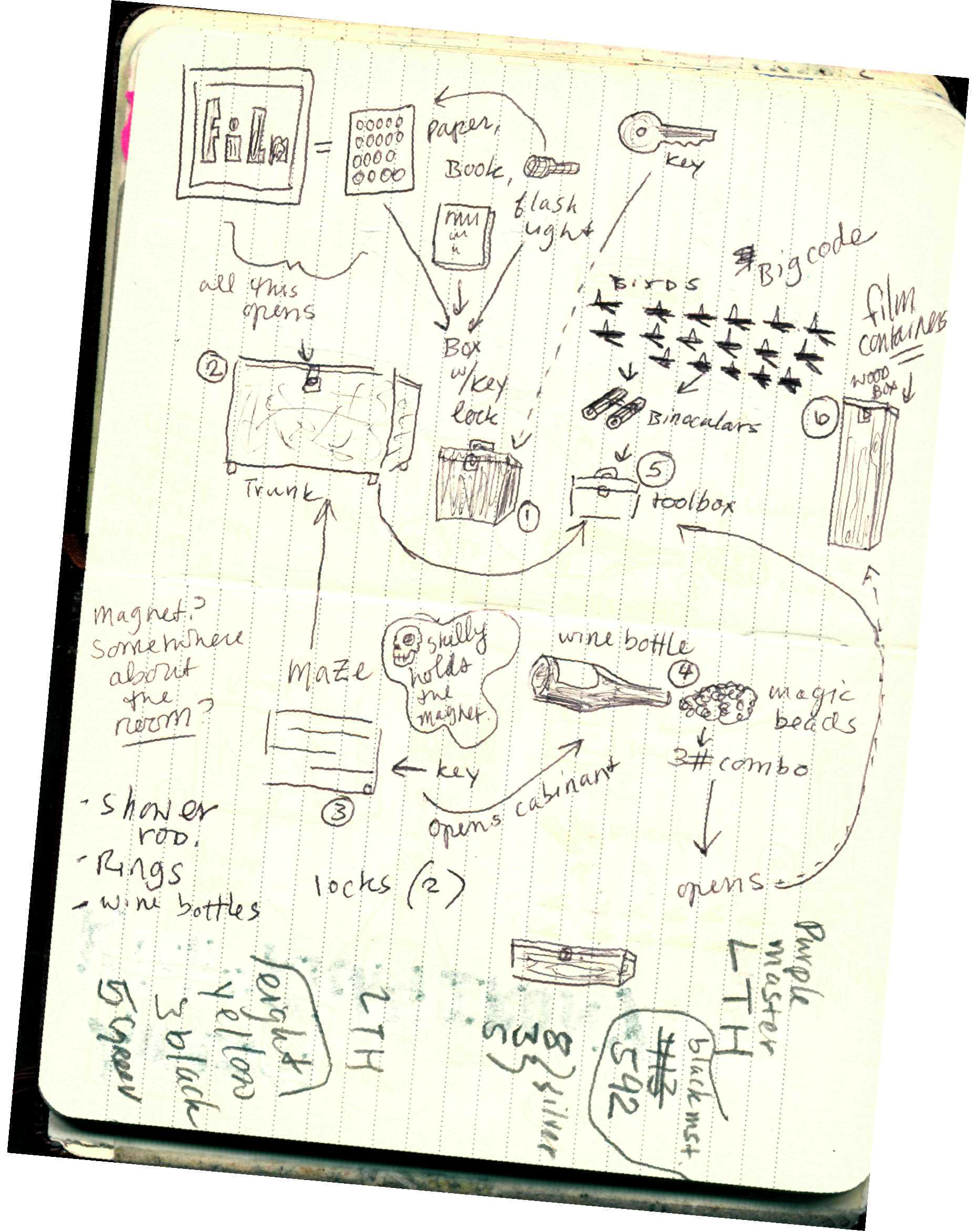 Questions?
RESOURCES:
afreshwater@slcl.org
https://www.breakoutedu.com
https://www.pinterest.com/explore/room-escape-games/
http://blog.nowescape.com/101-best-puzzle-ideas-for-escape-rooms/
https://www.youtube.com/watch?v=F4wRZDbSfcQ
https://www.escapology.com